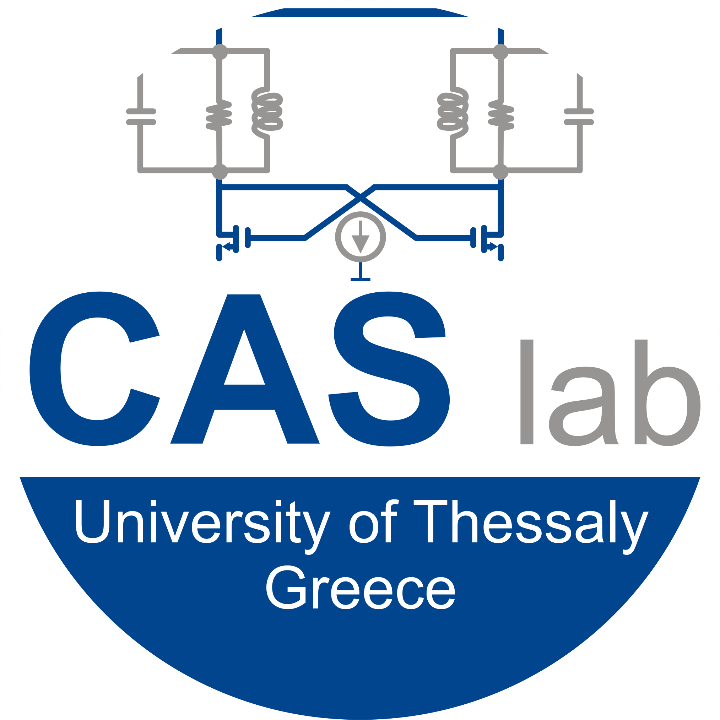 Brief Vivado TutorialCE333, Fall 2021
Stavros Simoglou, Dimitris Valiantzas, Christos Sotiriou
Overview
FPGA Flow
Xilinx Vivado 2021
Create Project
Create Design Constraints (XDC)
Import Xilinx Soft IP
Behavioral Simulation
Synthesis
Gate Level Simulation
Implementation
Post P&R Simulation
Generate Bit Stream
Program
2
ECE333 Digital Systems Lab
10/12/2021
Overview
FPGA Flow
Xilinx Vivado 2021
Create Project
Create Design Constraints (XDC)
Import Xilinx Soft IP
Behavioral Simulation
Synthesis
Gate Level Simulation
Implementation
Post P&R Simulation
Generate Bit Stream
Program
3
ECE333 Digital Systems Lab
10/12/2021
FPGA Flow
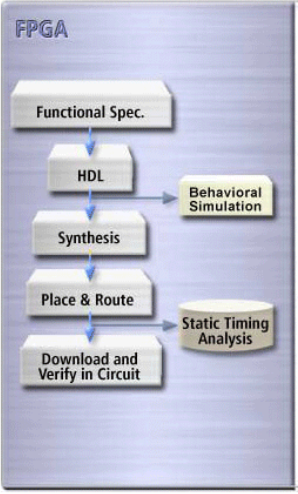 4
ECE333 Digital Systems Lab
10/12/2021
Overview
FPGA Flow
Xilinx Vivado 2021
Create Project
Create Design Constraints (XDC)
Import Xilinx Soft IP
Behavioral Simulation
Synthesis
Gate Level Simulation
Implementation
Post P&R Simulation
Generate Bit Stream
Program
5
ECE333 Digital Systems Lab
10/12/2021
Xilinx Vivado 2021
Xilinx Embedded Systems Development Kit
6
ECE333 Digital Systems Lab
10/12/2021
Xilinx Vivado 2021
Xilinx Embedded Systems Development Kit
RTL to FPGA Integrated Solution
7
ECE333 Digital Systems Lab
10/12/2021
Xilinx Vivado 2021
Xilinx Embedded Systems Development Kit
RTL to FPGA Integrated Solution
Latest Version
8
ECE333 Digital Systems Lab
10/12/2021
Xilinx Vivado 2021
How to start Vivado:
Vivado directory contains settings32.sh and settings64.sh scripts
Use command source <Vivado Path>/settings64.sh
Where <Vivado Path> is the installation directory path
Start using the command vivado
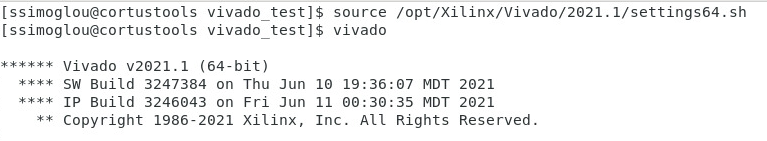 9
ECE333 Digital Systems Lab
10/12/2021
Xilinx Vivado 2021
10
ECE333 Digital Systems Lab
10/12/2021
Overview
FPGA Flow
Xilinx Vivado 2021
Create Project
Create Design Constraints (XDC)
Import Xilinx Soft IP
Behavioral Simulation
Synthesis
Gate Level Simulation
Implementation
Post P&R Simulation
Generate Bit Stream
Program
11
ECE333 Digital Systems Lab
10/12/2021
Create Project
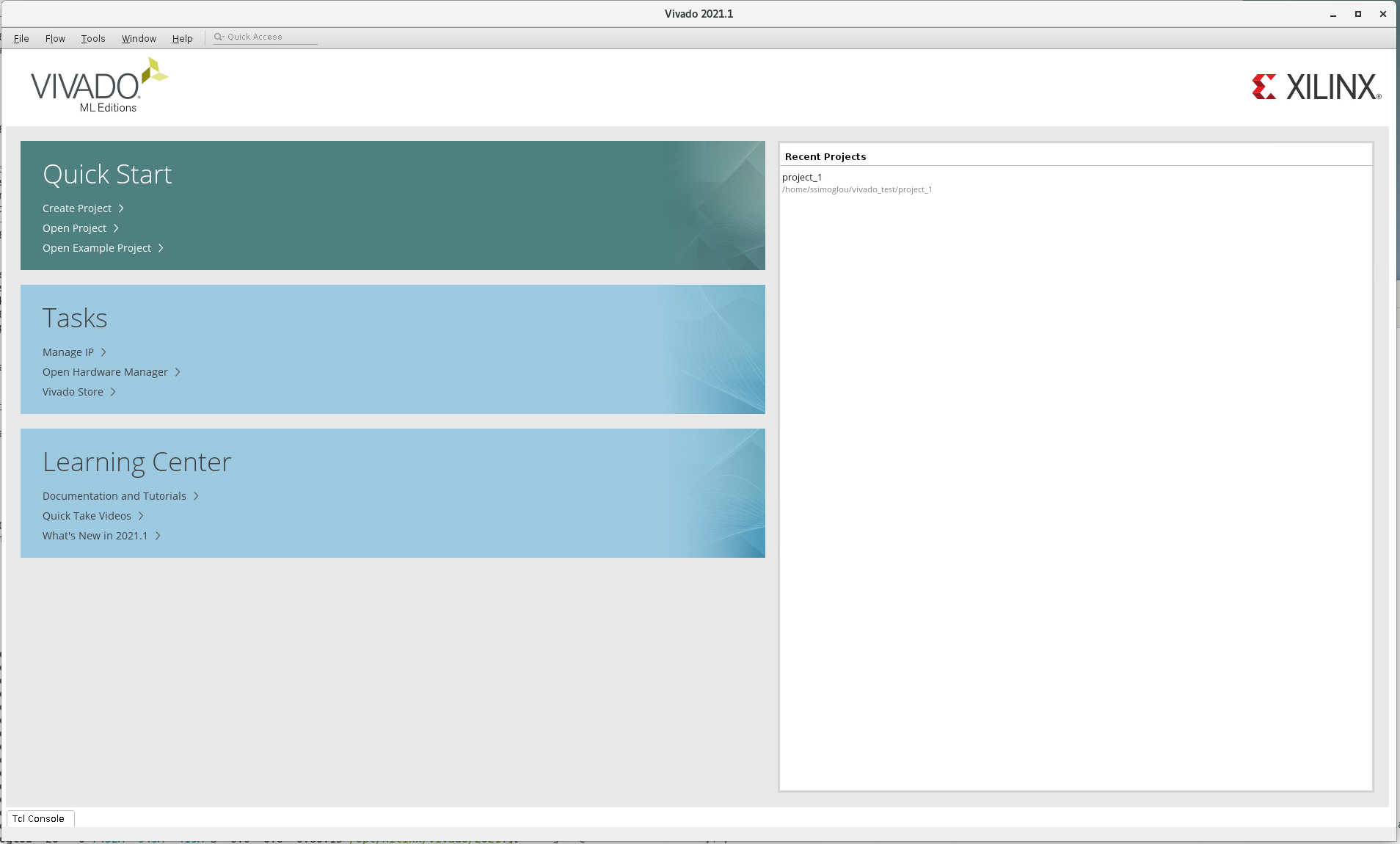 12
ECE333 Digital Systems Lab
10/12/2021
Create Project
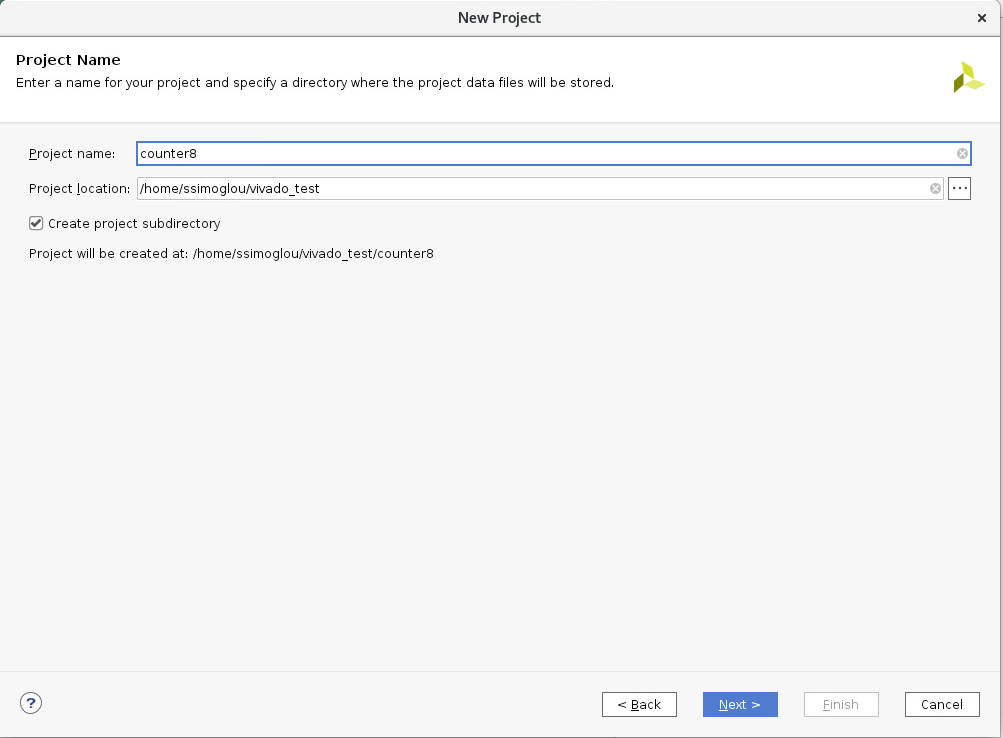 8
13
ECE333 Digital Systems Lab
10/12/2021
Create Project
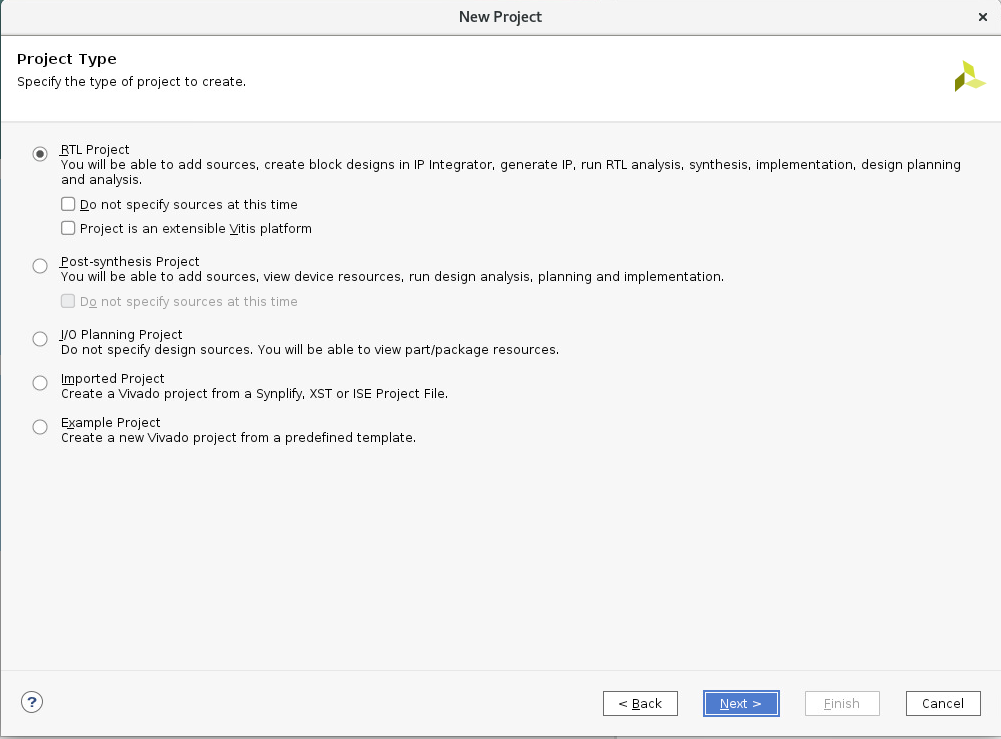 8
14
ECE333 Digital Systems Lab
10/12/2021
Create Project
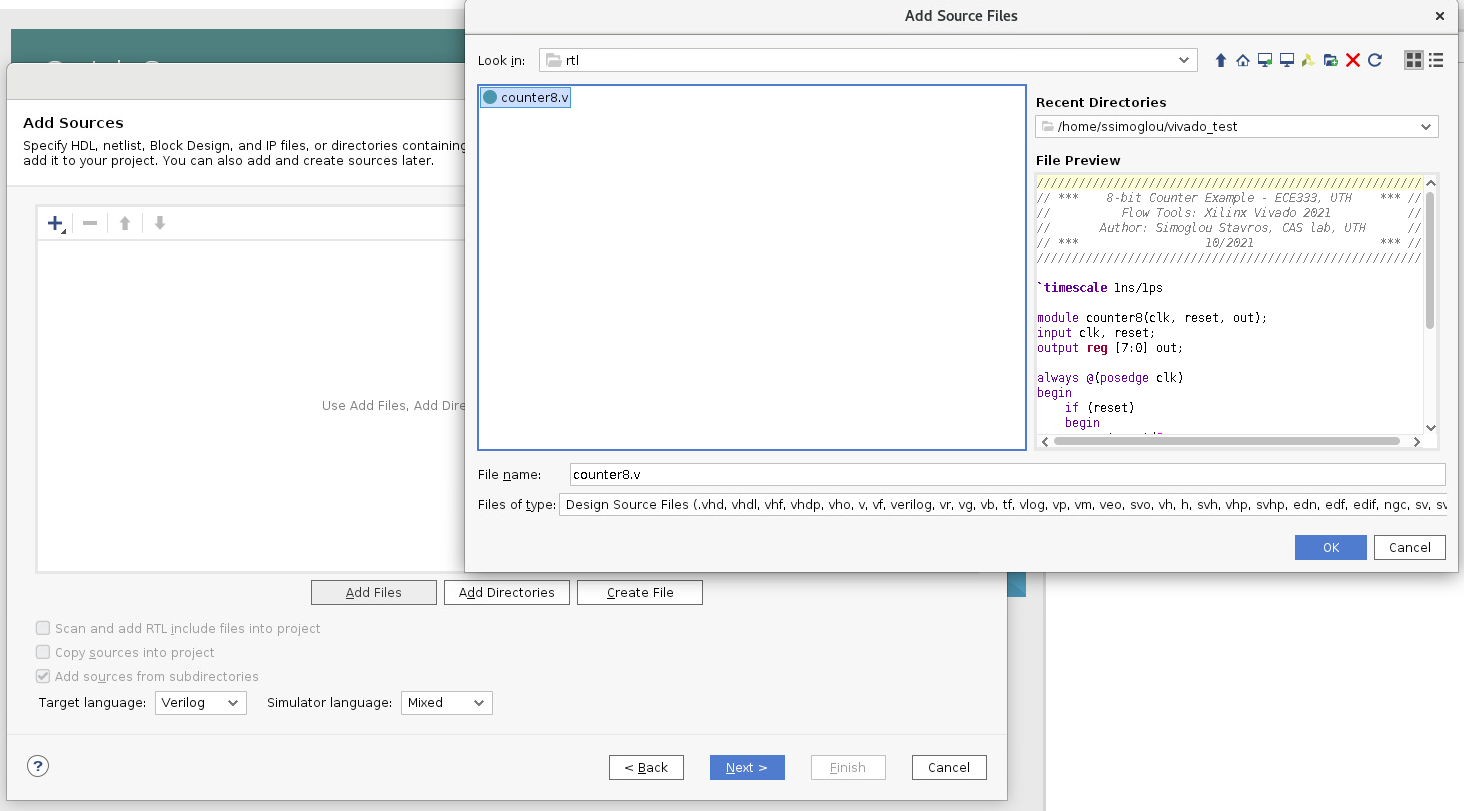 8
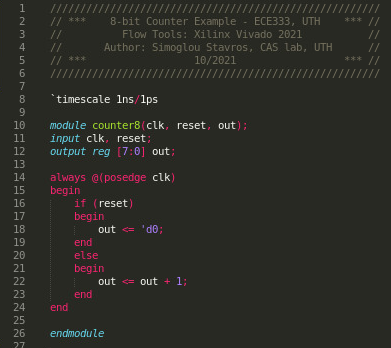 15
ECE333 Digital Systems Lab
10/12/2021
Create Project
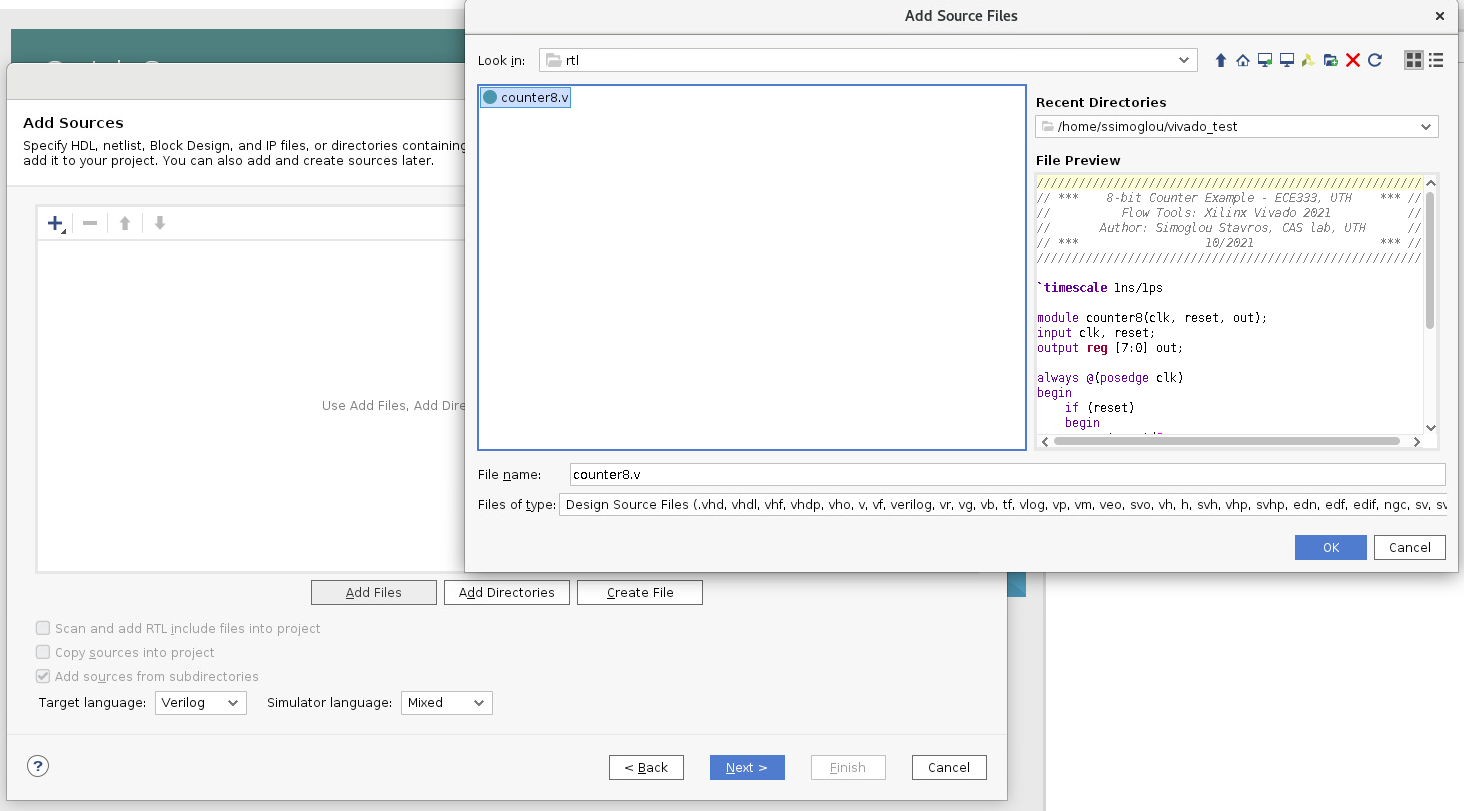 8
Prefer using an external editor of your choice!
Usually more capable than Vivado text editor
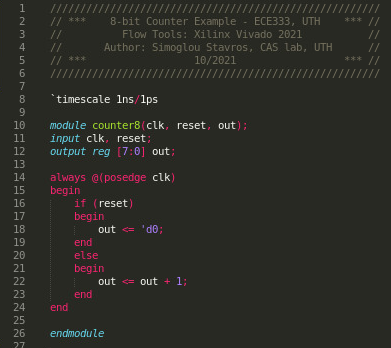 16
ECE333 Digital Systems Lab
10/12/2021
Create Project
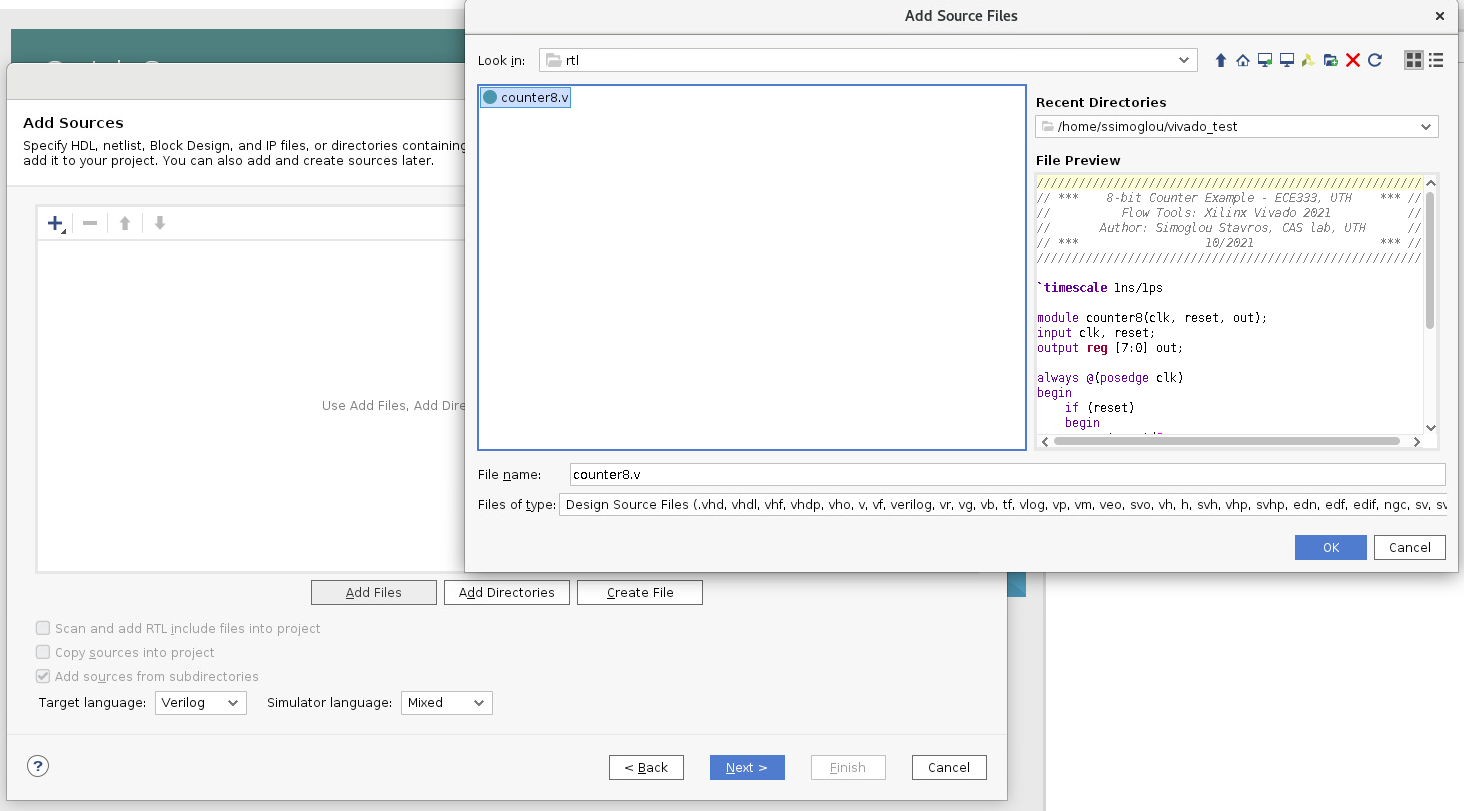 8
Some suggestions:
Sublime Text, VS Code, Atom, Vim, Emacs
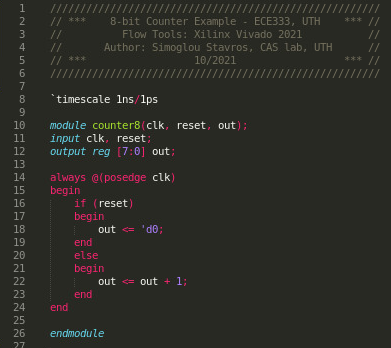 17
ECE333 Digital Systems Lab
10/12/2021
Create Project
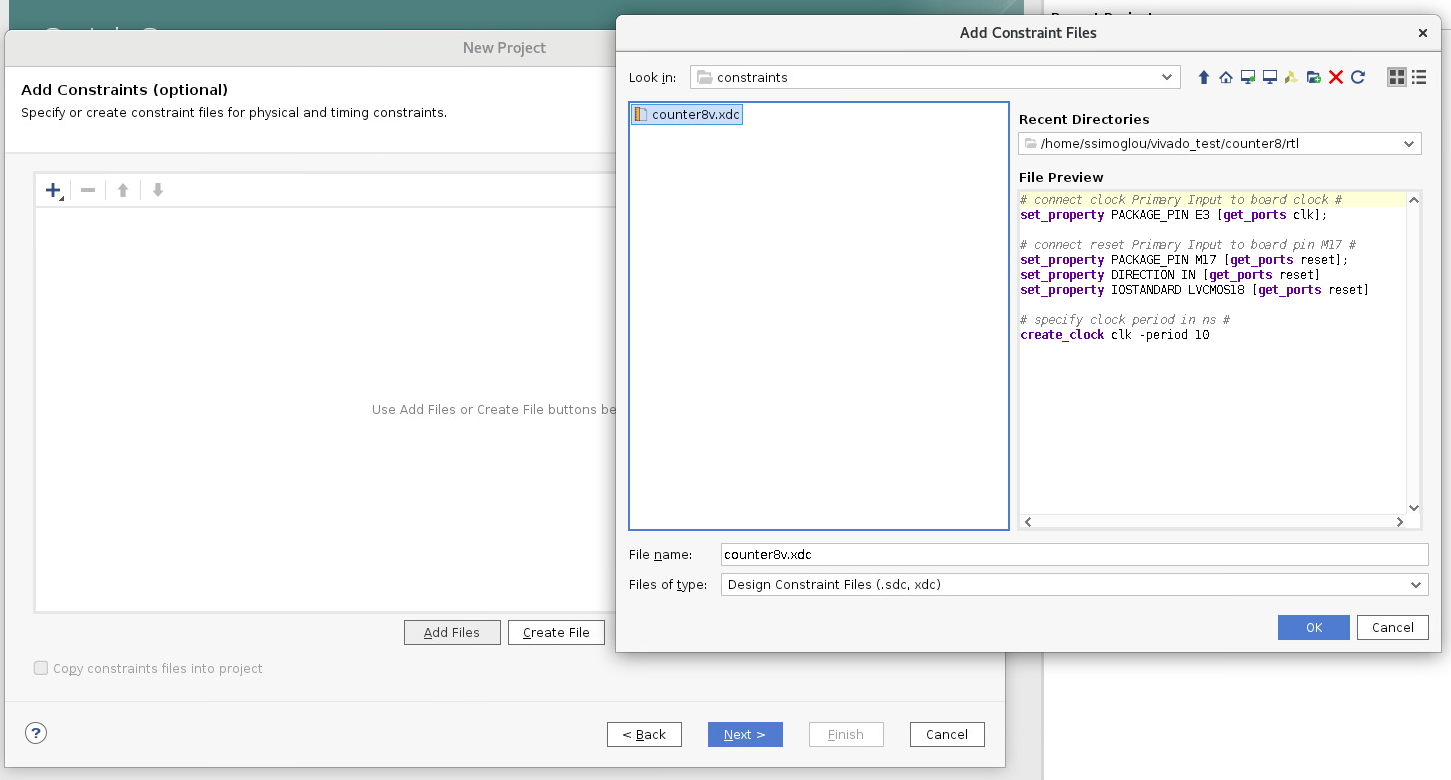 8
18
ECE333 Digital Systems Lab
10/12/2021
Create Project
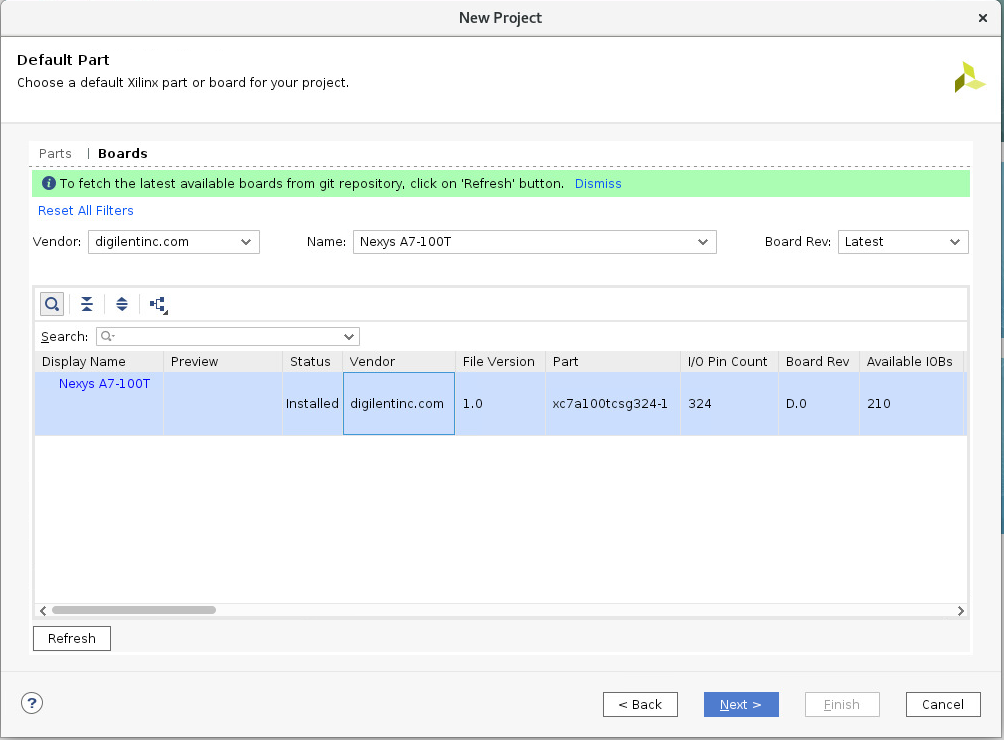 8
19
ECE333 Digital Systems Lab
10/12/2021
Create Project
Select Digilent Nexys A7-100T Board
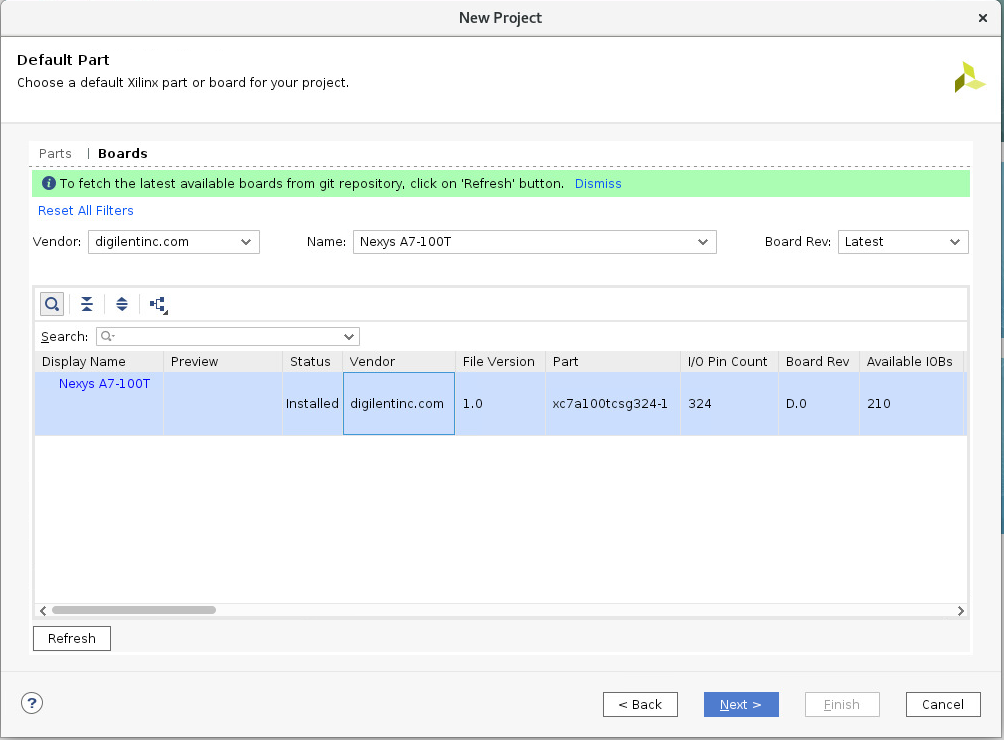 8
20
ECE333 Digital Systems Lab
10/12/2021
Create Project
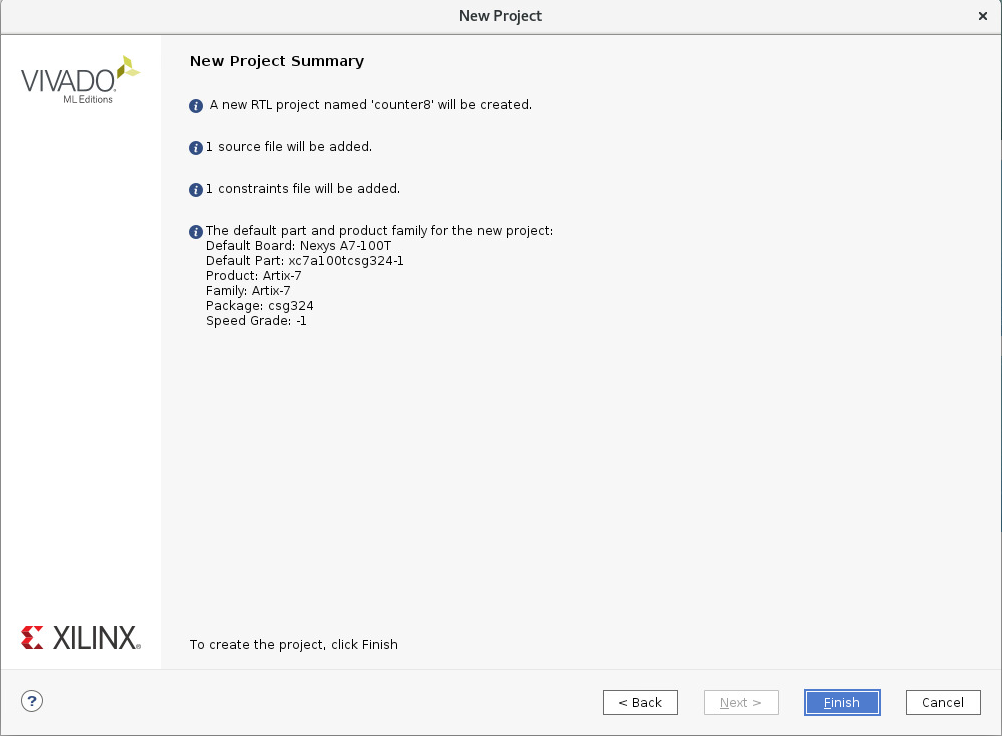 8
21
ECE333 Digital Systems Lab
10/12/2021
Create Project
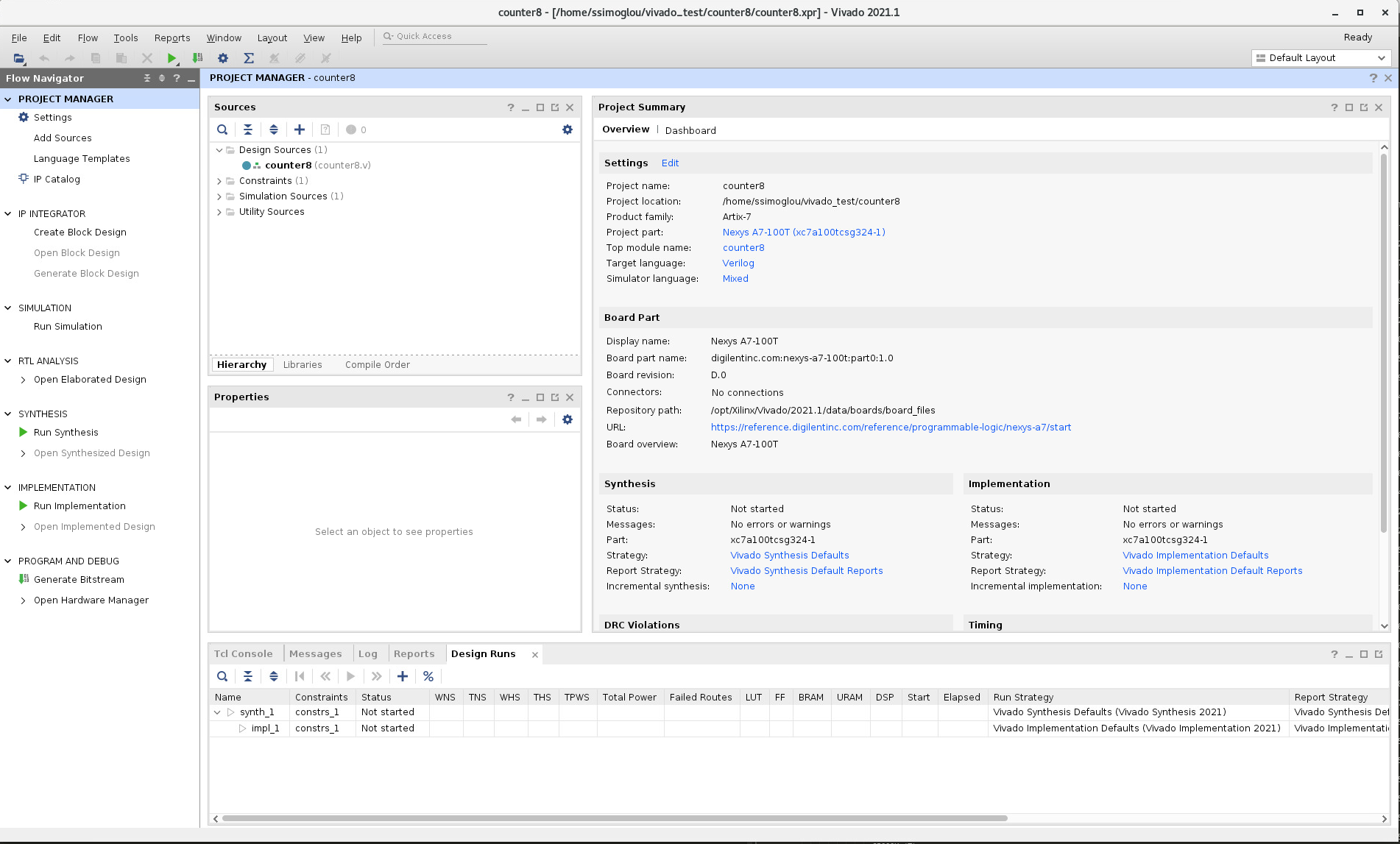 22
ECE333 Digital Systems Lab
10/12/2021
Overview
FPGA Flow
Xilinx Vivado 2021
Create Project
Create Design Constraints (XDC)
Import Xilinx Soft IP
Behavioral Simulation
Synthesis
Gate Level Simulation
Implementation
Post P&R Simulation
Generate Bit Stream
Program
23
ECE333 Digital Systems Lab
10/12/2021
Create Design Constraints (XDC)
8
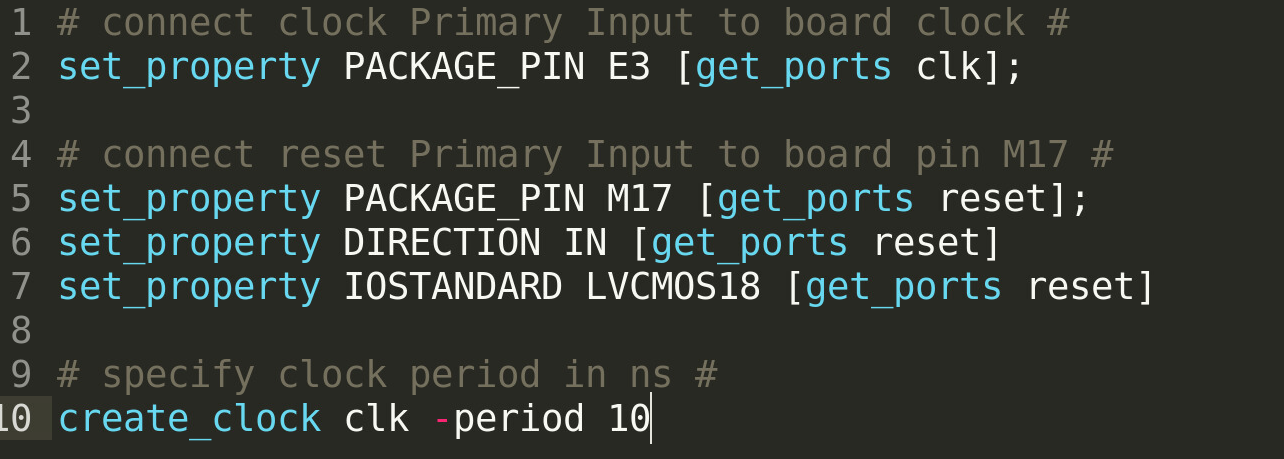 24
ECE333 Digital Systems Lab
10/12/2021
Overview
FPGA Flow
Xilinx Vivado 2021
Create Project
Create Design Constraints (XDC)
Import Xilinx Soft IP
Behavioral Simulation
Synthesis
Gate Level Simulation
Implementation
Post P&R Simulation
Generate Bit Stream
Program
25
ECE333 Digital Systems Lab
10/12/2021
Import Xilinx Soft IP
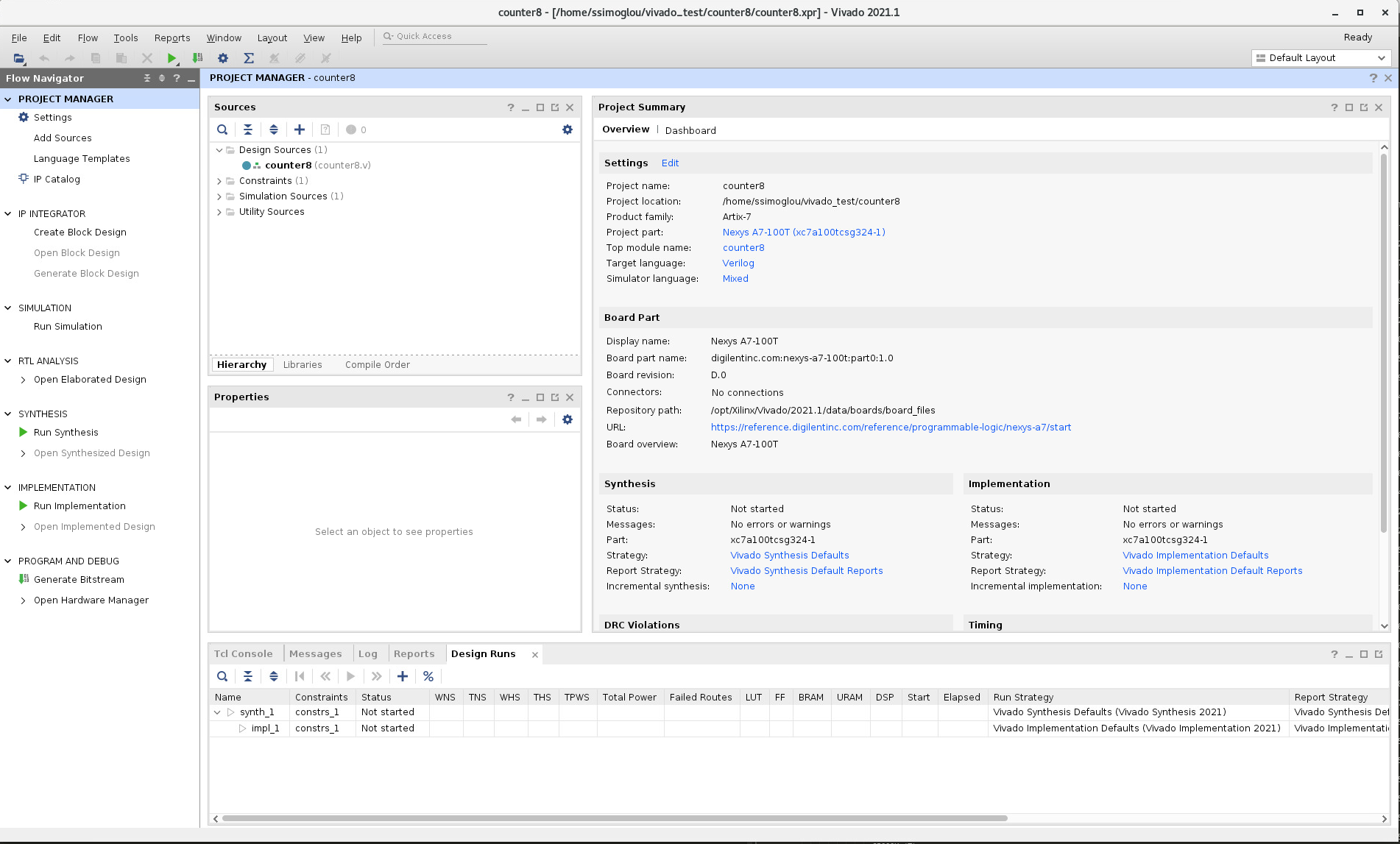 26
ECE333 Digital Systems Lab
10/12/2021
Import Xilinx Soft IP
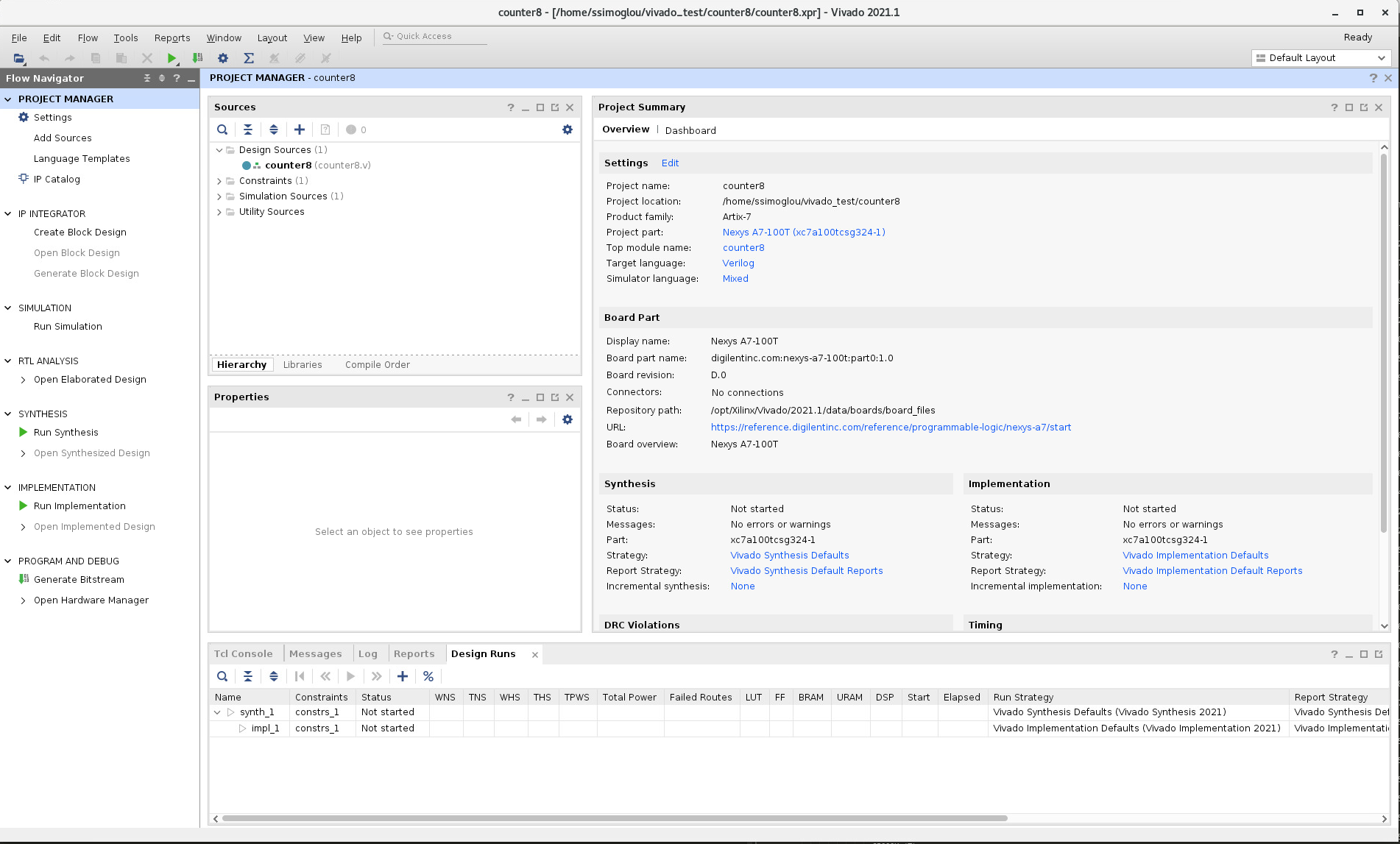 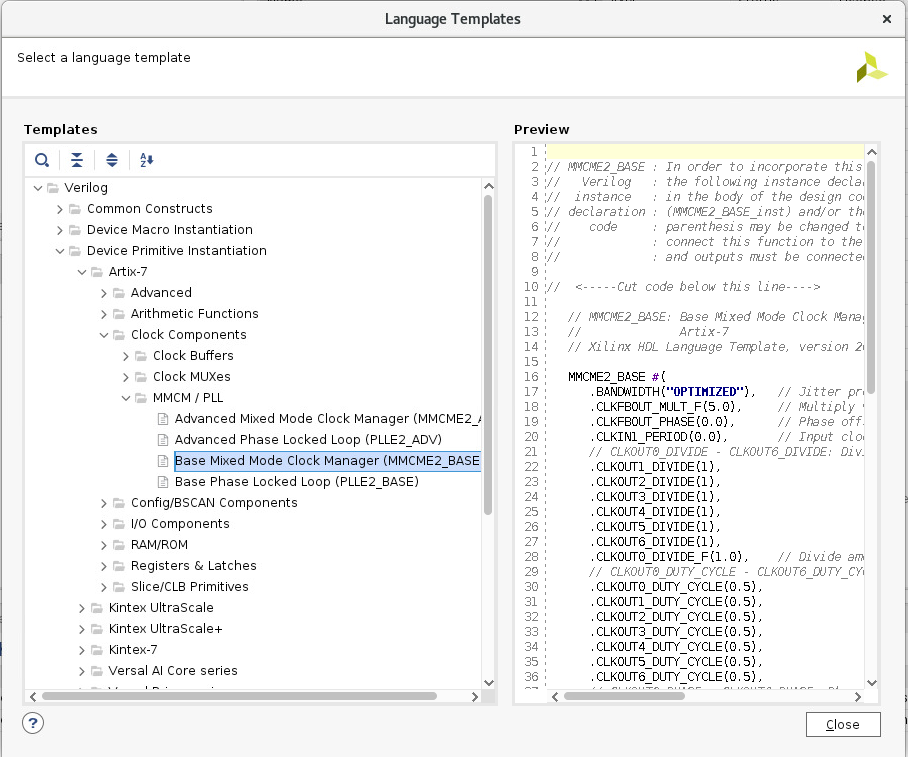 27
ECE333 Digital Systems Lab
10/12/2021
Import Xilinx Soft IP
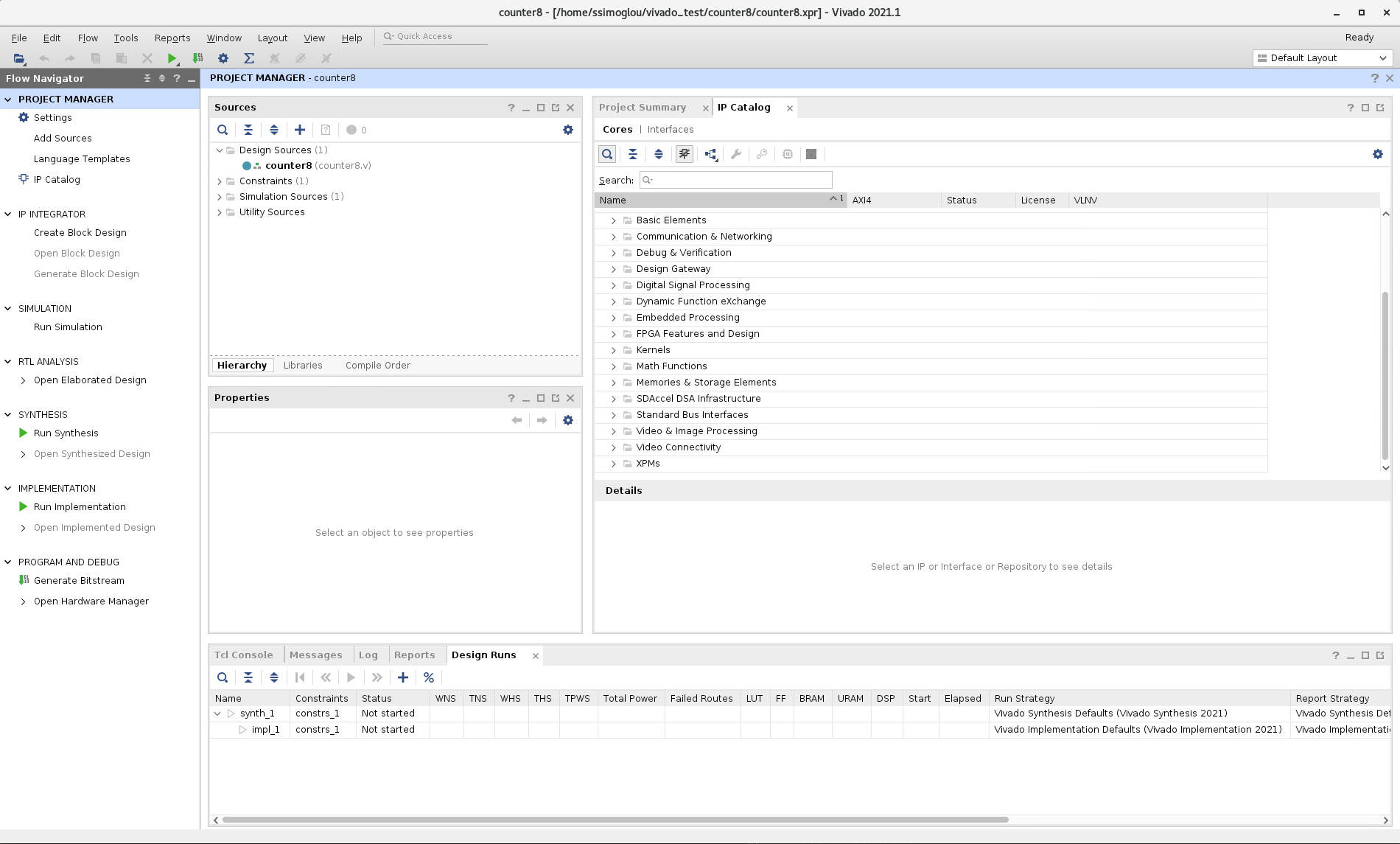 28
ECE333 Digital Systems Lab
10/12/2021
Overview
FPGA Flow
Xilinx Vivado 2021
Create Project
Create Design Constraints (XDC)
Import Xilinx Soft IP
Behavioral Simulation
Synthesis
Gate Level Simulation
Implementation
Post P&R Simulation
Generate Bit Stream
Program
29
ECE333 Digital Systems Lab
10/12/2021
Behavioral Simulation
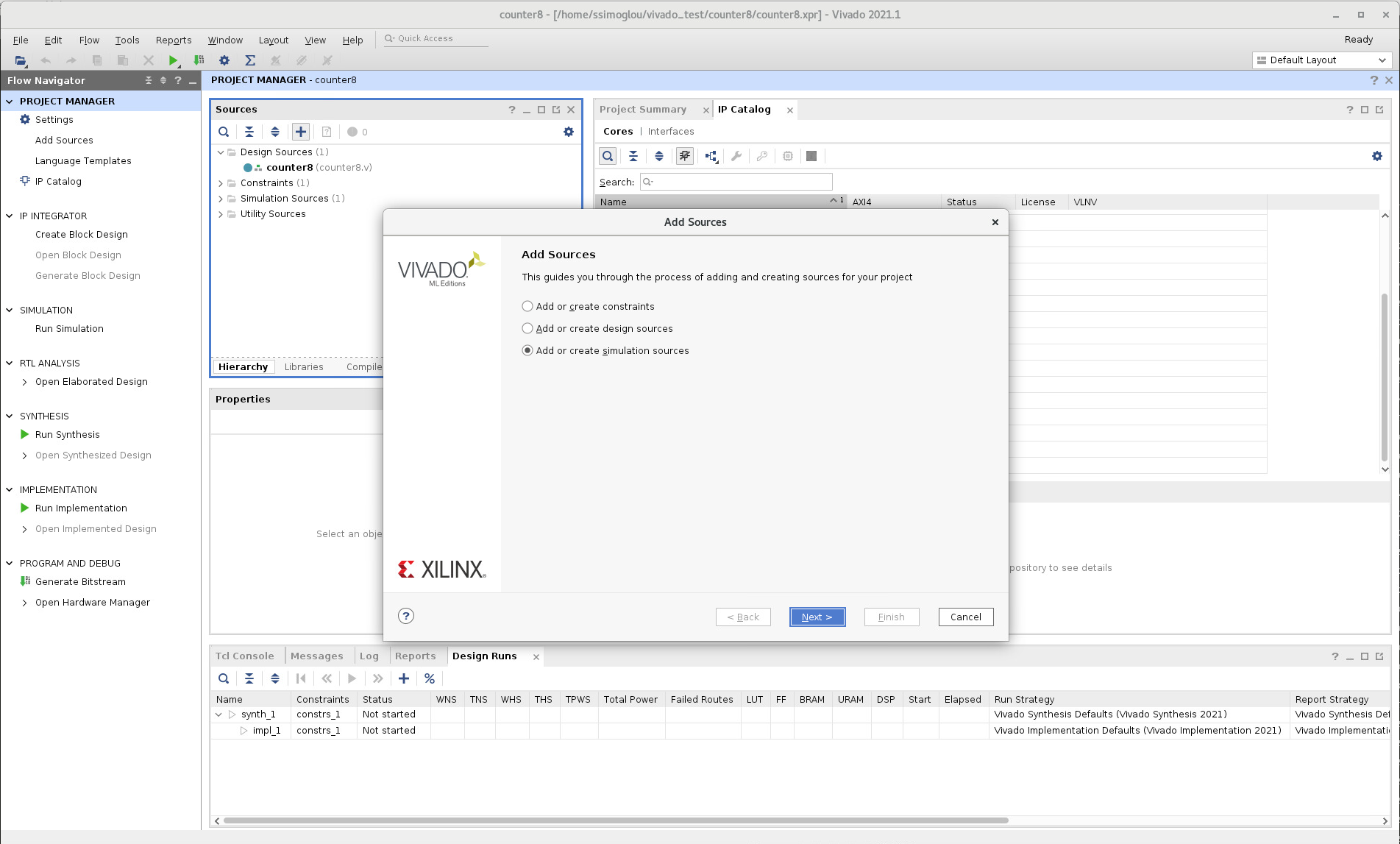 Include testbench!
30
ECE333 Digital Systems Lab
10/12/2021
Behavioral Simulation
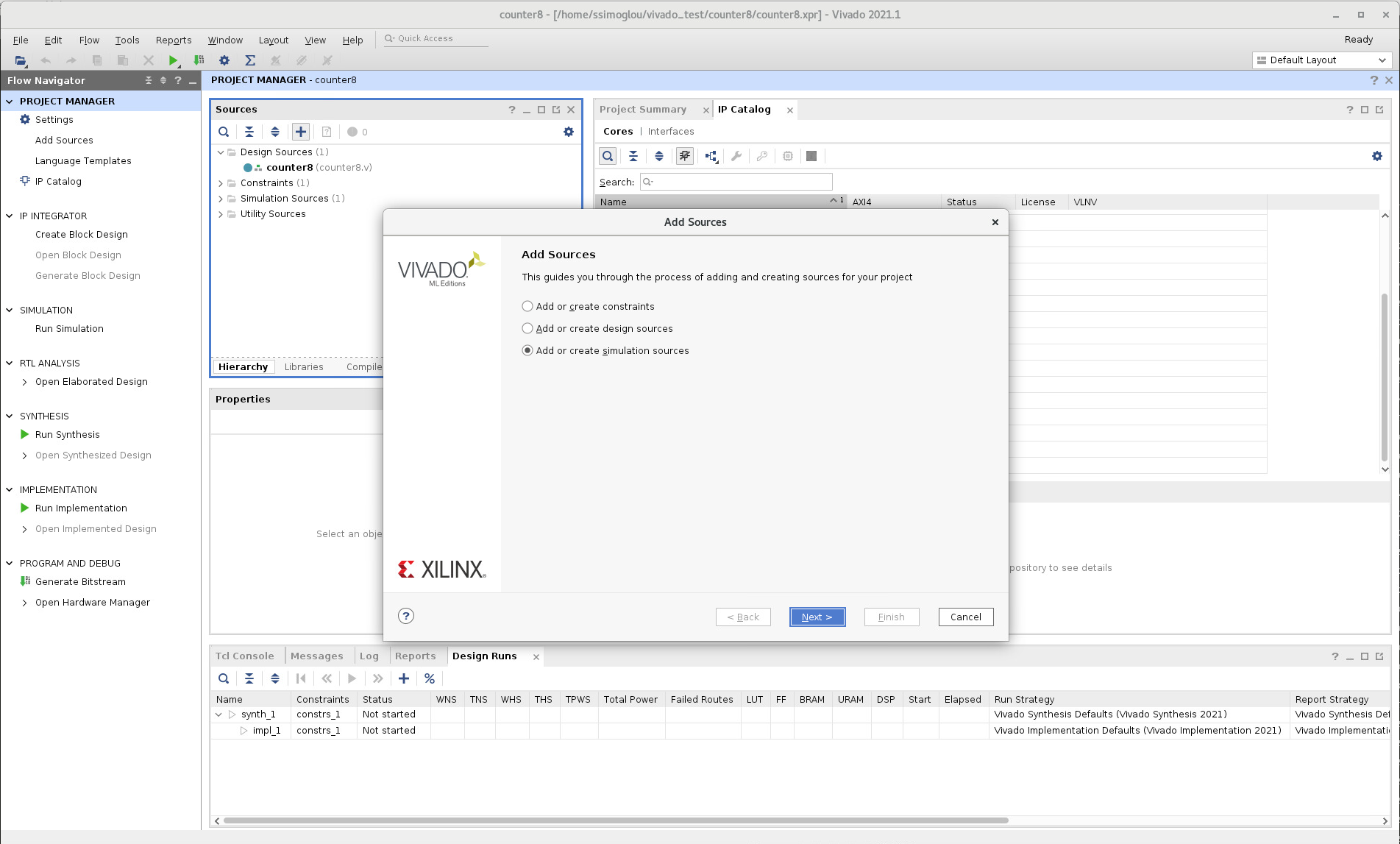 Include testbench!
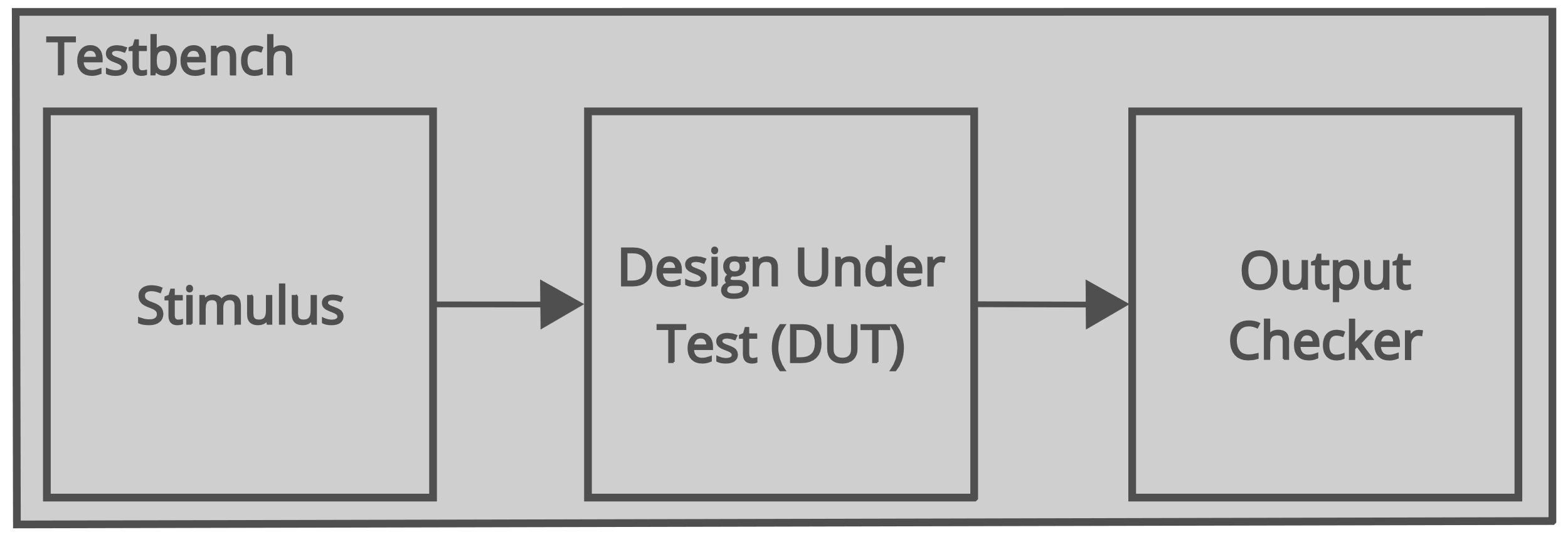 31
ECE333 Digital Systems Lab
10/12/2021
Behavioral Simulation
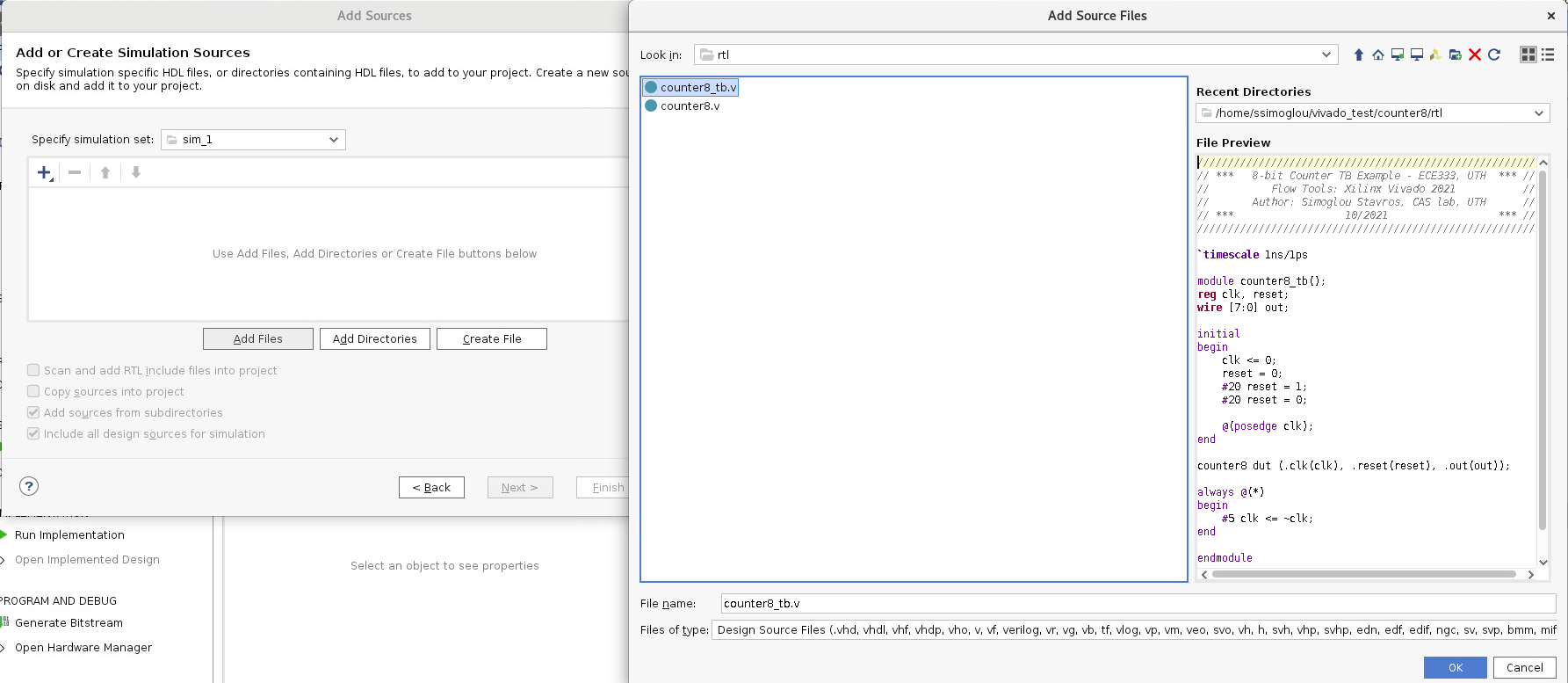 32
ECE333 Digital Systems Lab
10/12/2021
Behavioral Simulation
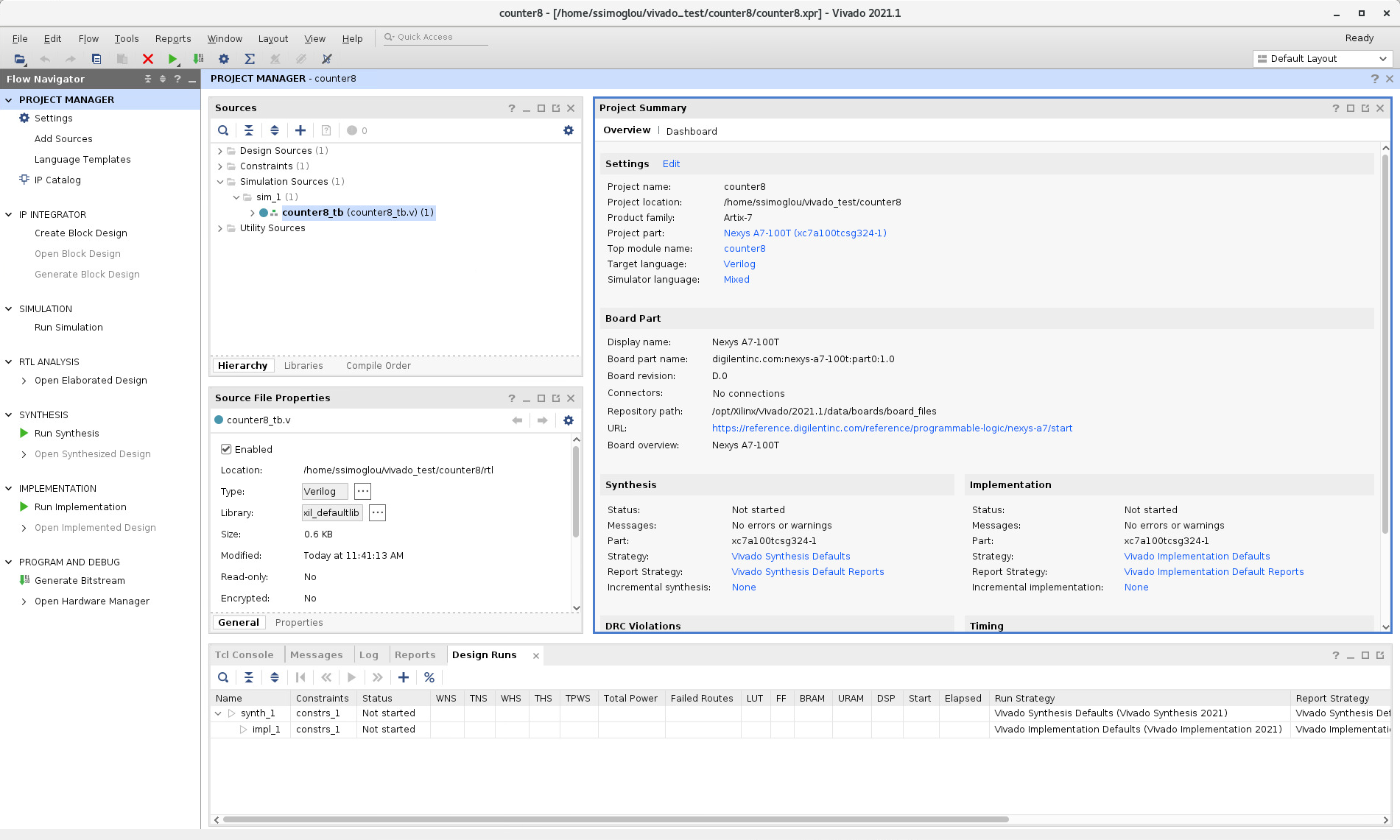 33
ECE333 Digital Systems Lab
10/12/2021
Behavioral Simulation
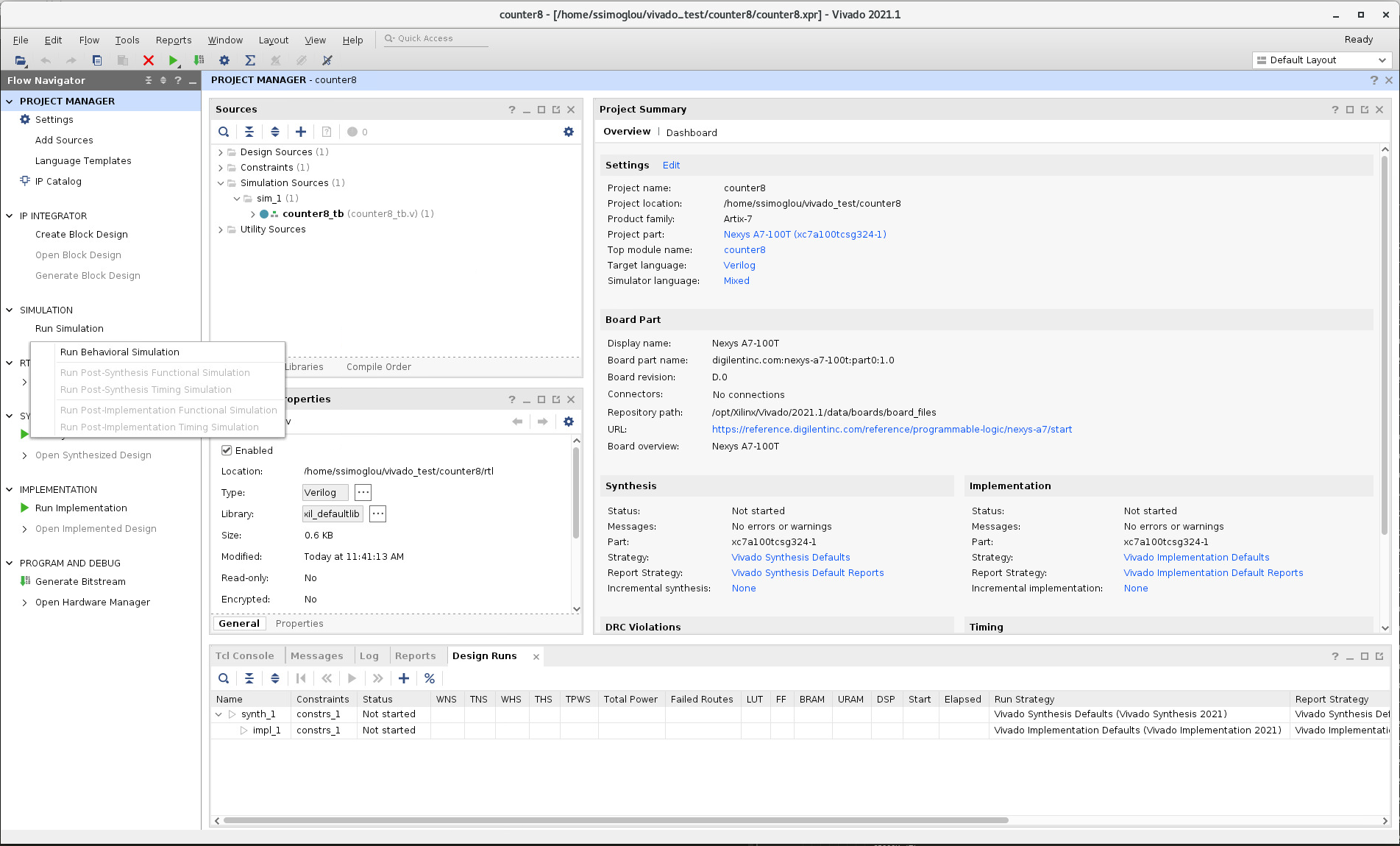 34
ECE333 Digital Systems Lab
10/12/2021
Behavioral Simulation
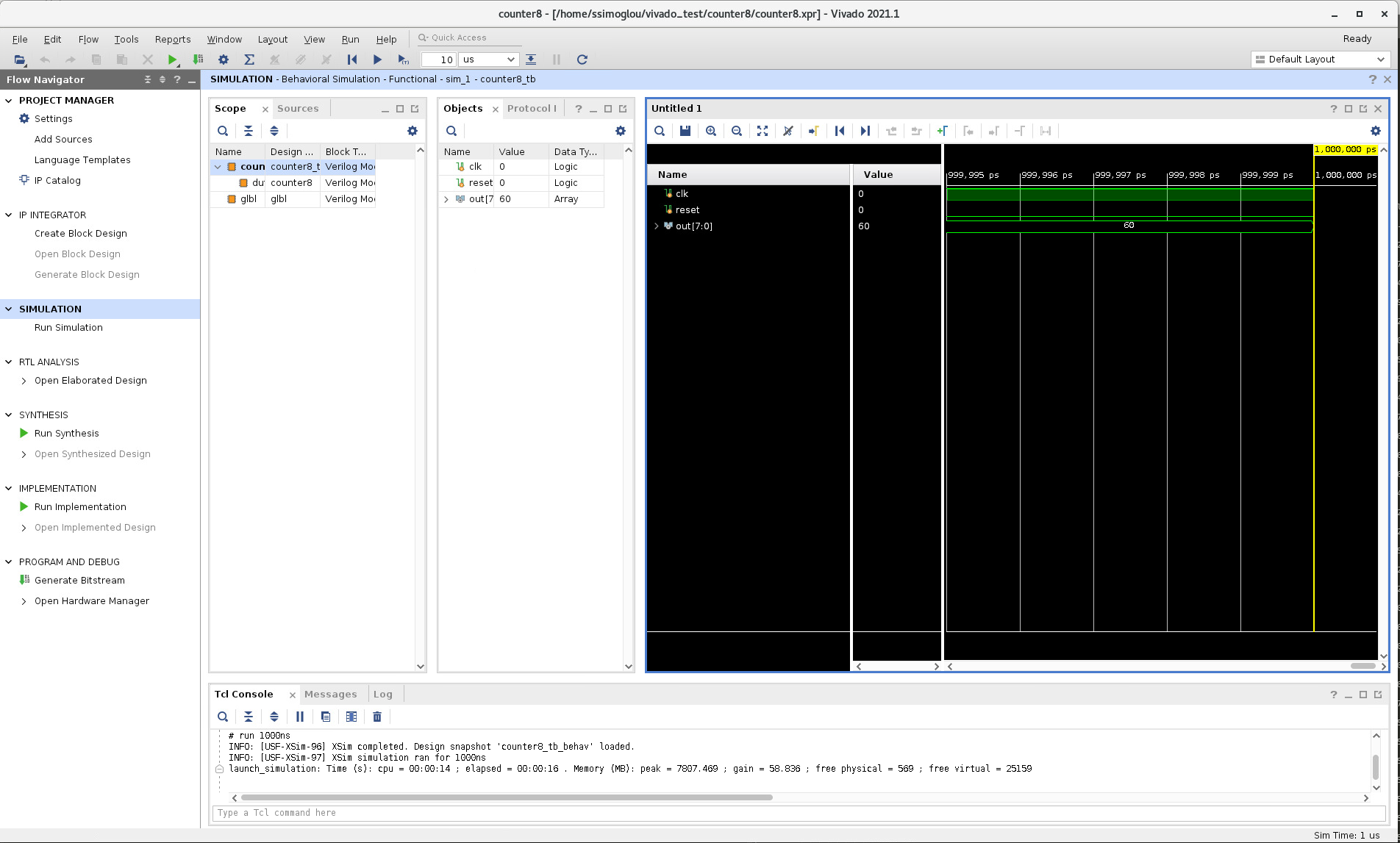 35
ECE333 Digital Systems Lab
10/12/2021
Behavioral Simulation
Simulation Control Buttons
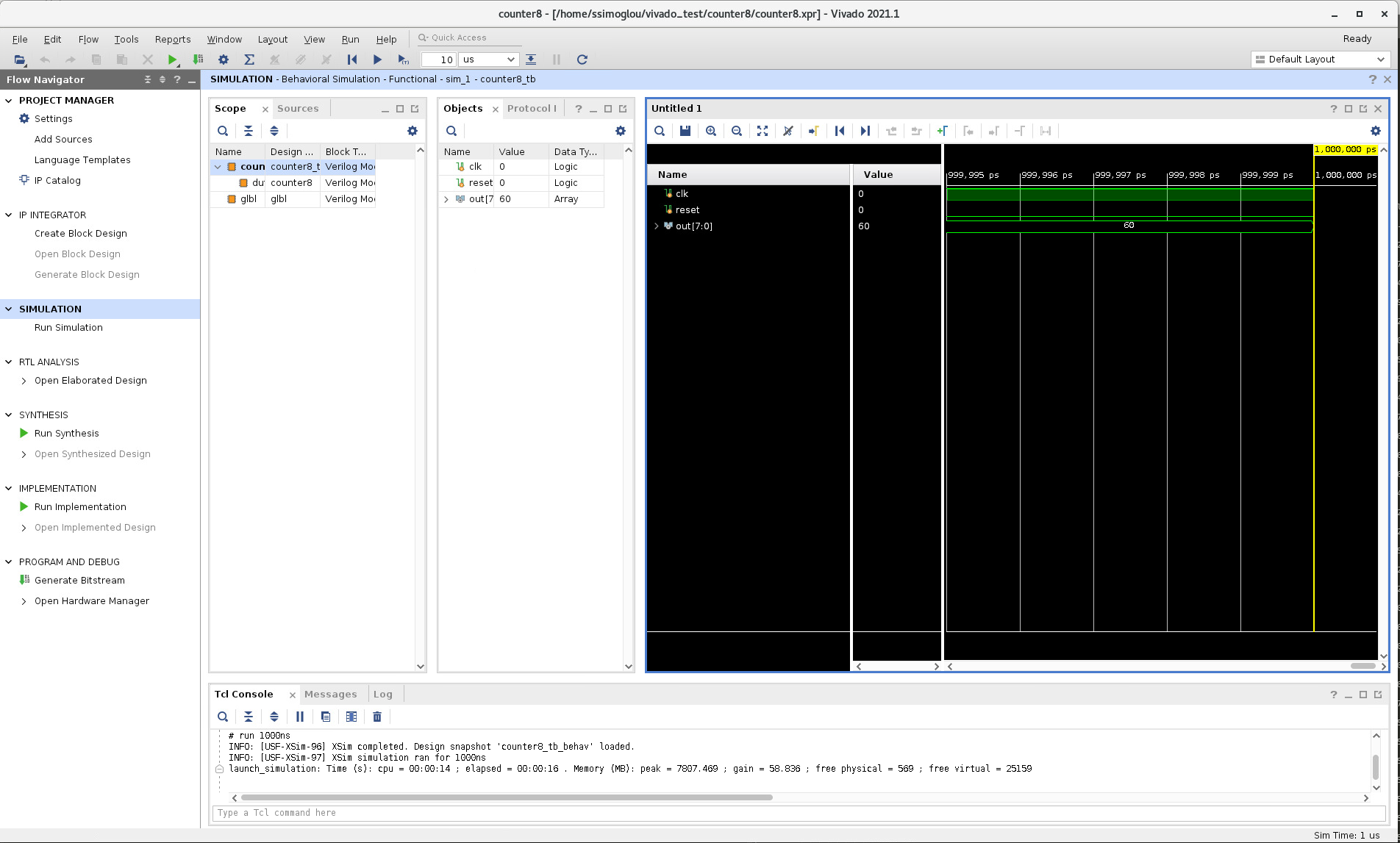 36
ECE333 Digital Systems Lab
10/12/2021
Overview
FPGA Flow
Xilinx Vivado 2021
Create Project
Create Design Constraints (XDC)
Import Xilinx Soft IP
Behavioral Simulation
Synthesis
Gate Level Simulation
Implementation
Post P&R Simulation
Generate Bit Stream
Program
37
ECE333 Digital Systems Lab
10/12/2021
Synthesis
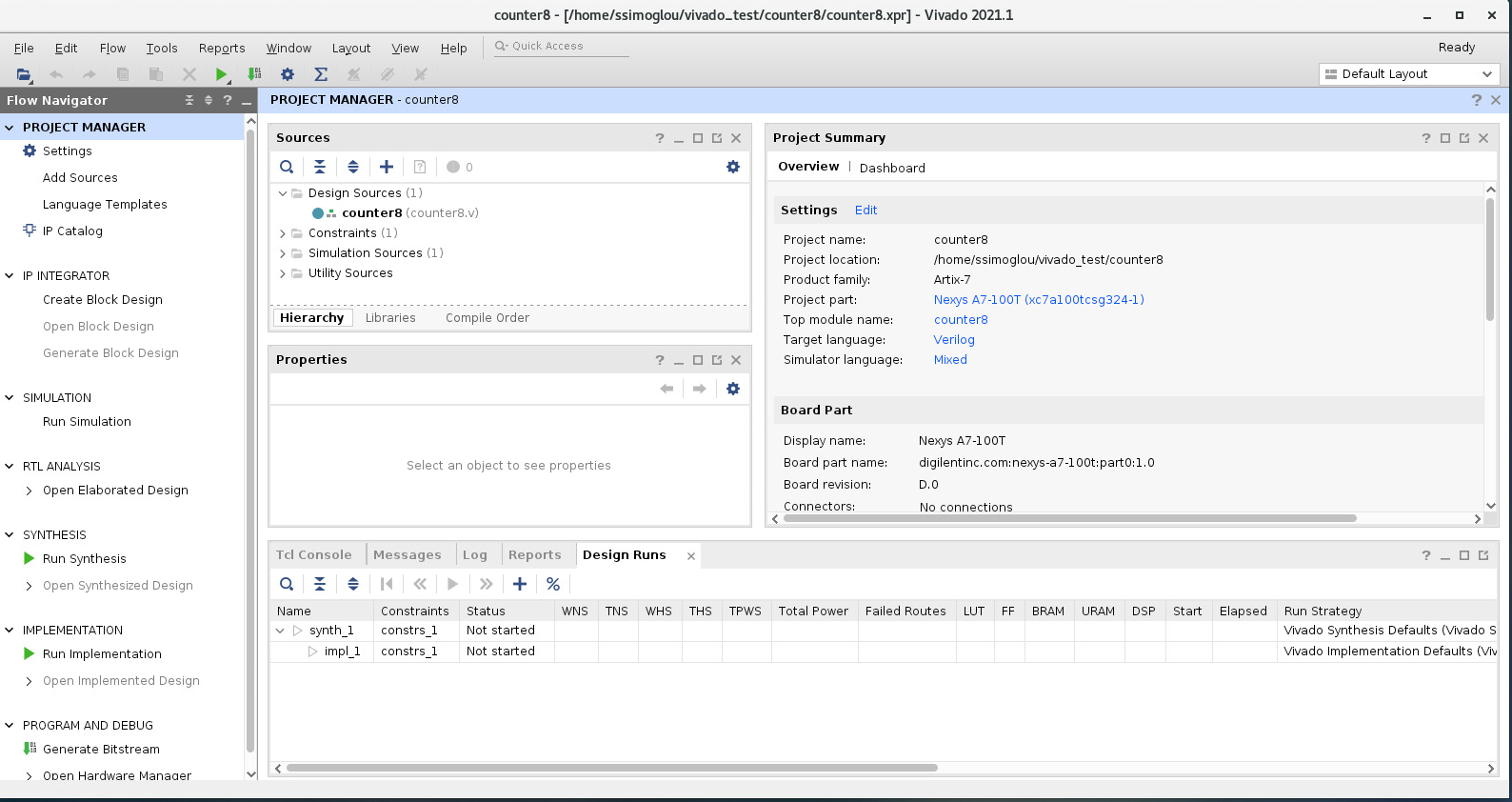 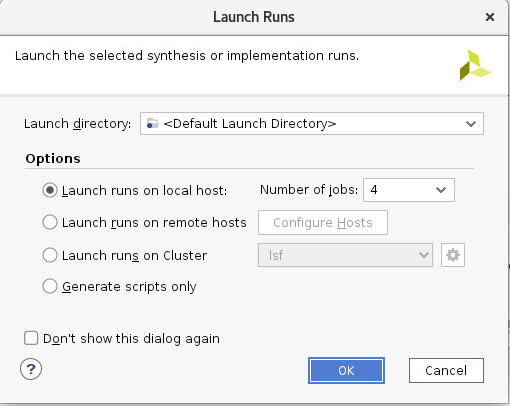 38
ECE333 Digital Systems Lab
10/12/2021
Overview
FPGA Flow
Xilinx Vivado 2021
Create Project
Create Design Constraints (XDC)
Import Xilinx Soft IP
Behavioral Simulation
Synthesis
Gate Level Simulation
Implementation
Post P&R Simulation
Generate Bit Stream
Program
39
ECE333 Digital Systems Lab
10/12/2021
Gate Level Simulation
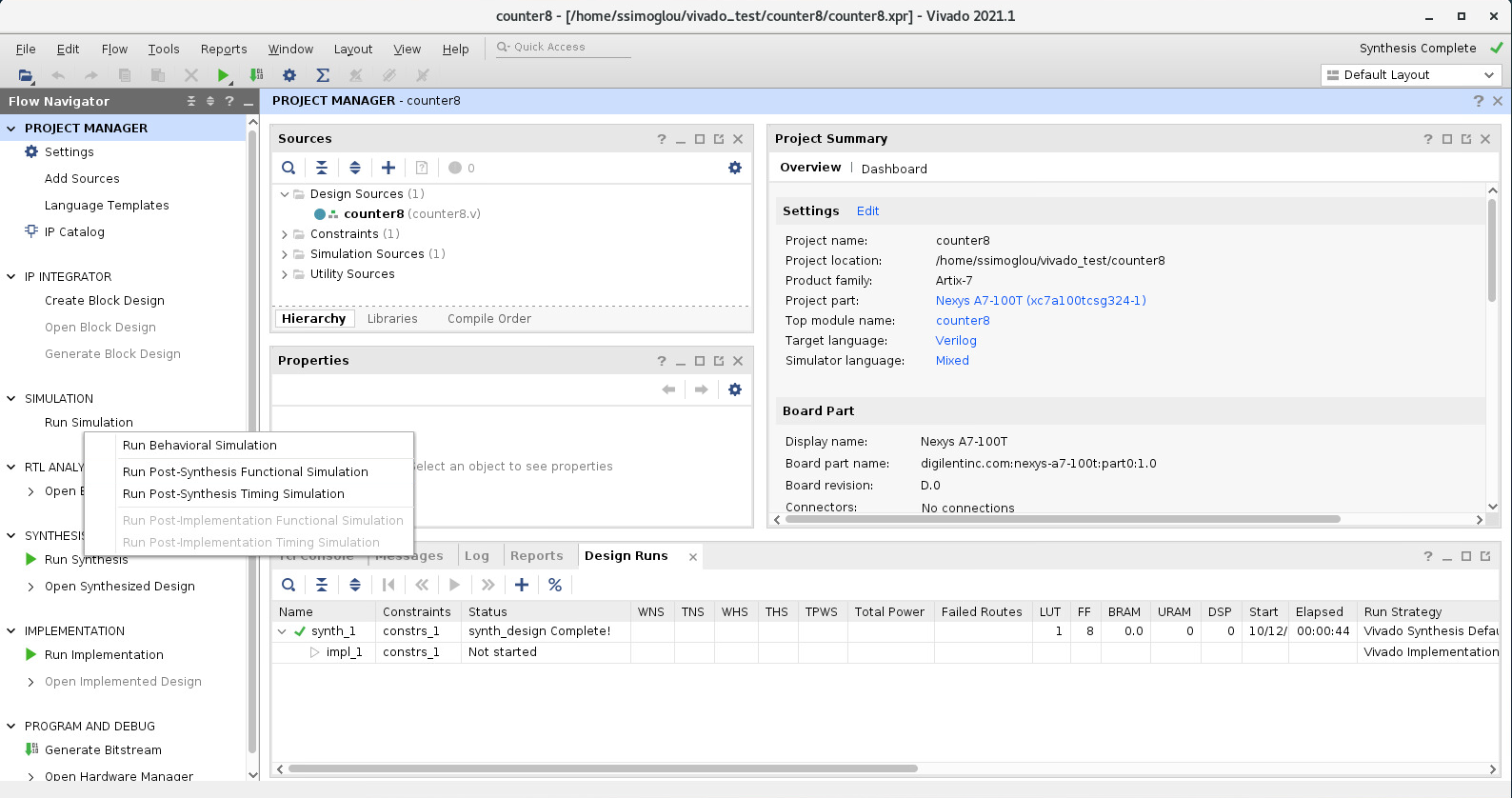 40
ECE333 Digital Systems Lab
10/12/2021
Gate Level Simulation
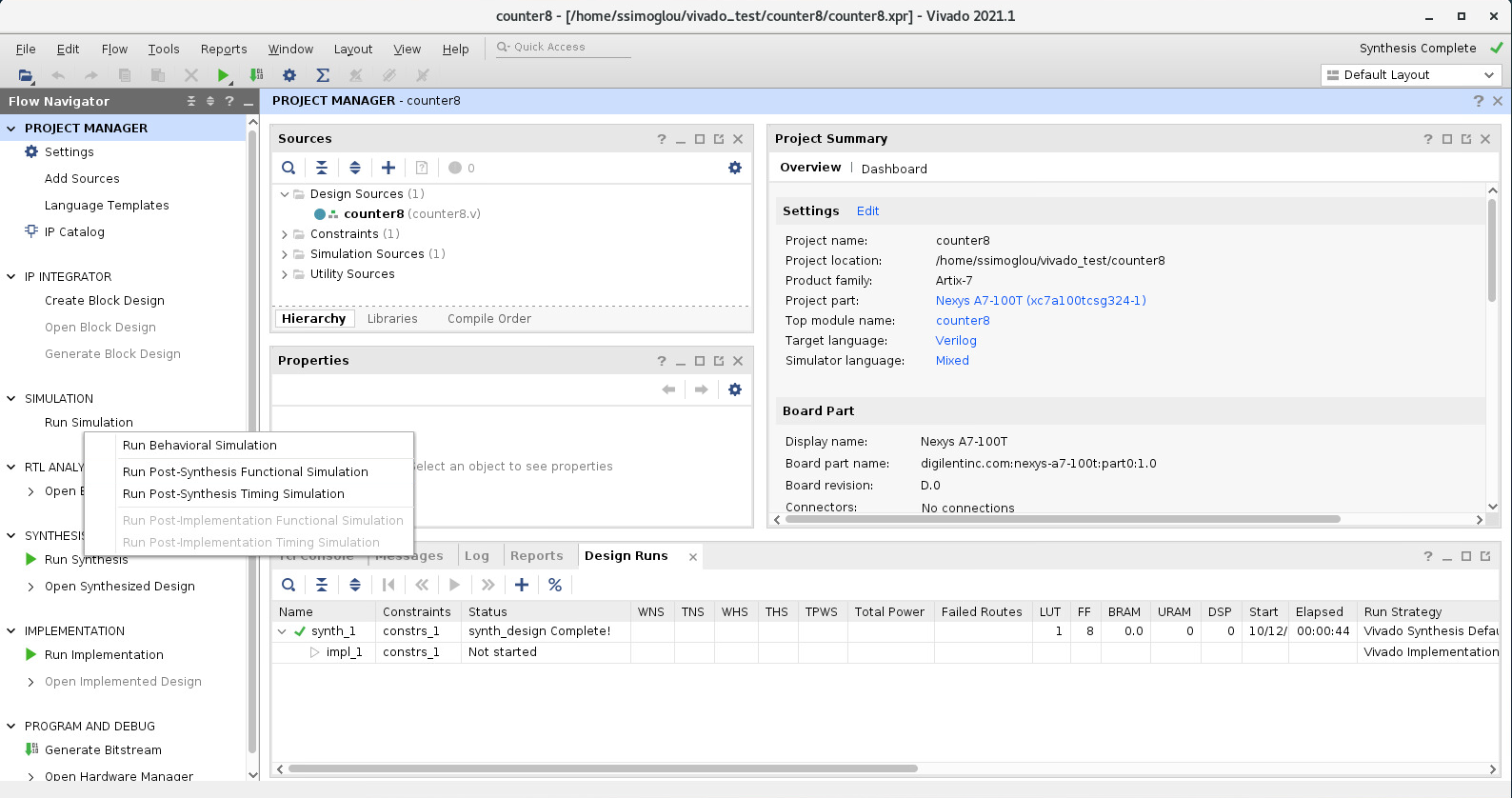 What’s the difference?
41
ECE333 Digital Systems Lab
10/12/2021
Overview
FPGA Flow
Xilinx Vivado 2021
Create Project
Create Design Constraints (XDC)
Import Xilinx Soft IP
Behavioral Simulation
Synthesis
Gate Level Simulation
Implementation
Post P&R Simulation
Generate Bit Stream
Program
42
ECE333 Digital Systems Lab
10/12/2021
Implementation
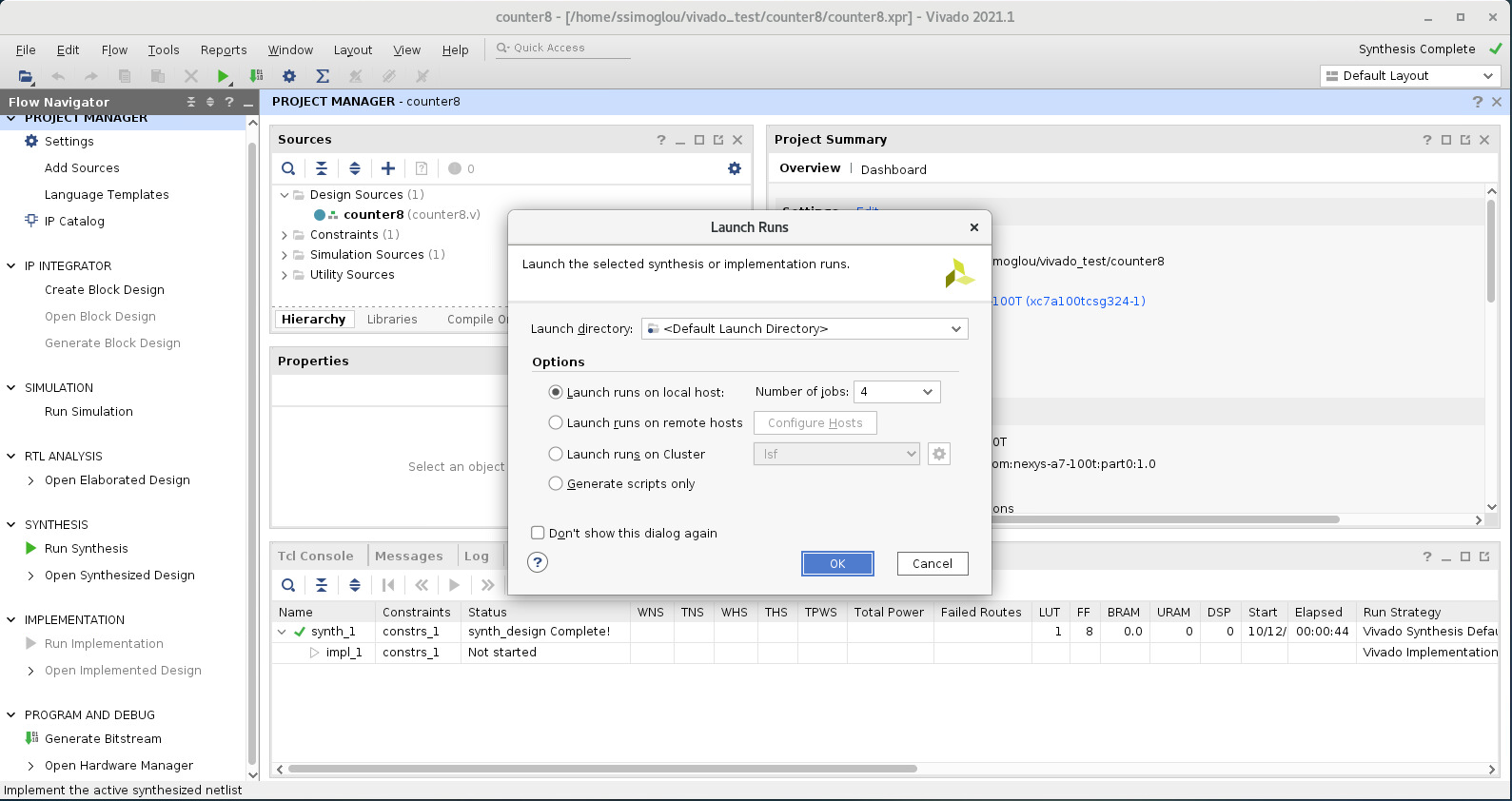 43
ECE333 Digital Systems Lab
10/12/2021
Implementation
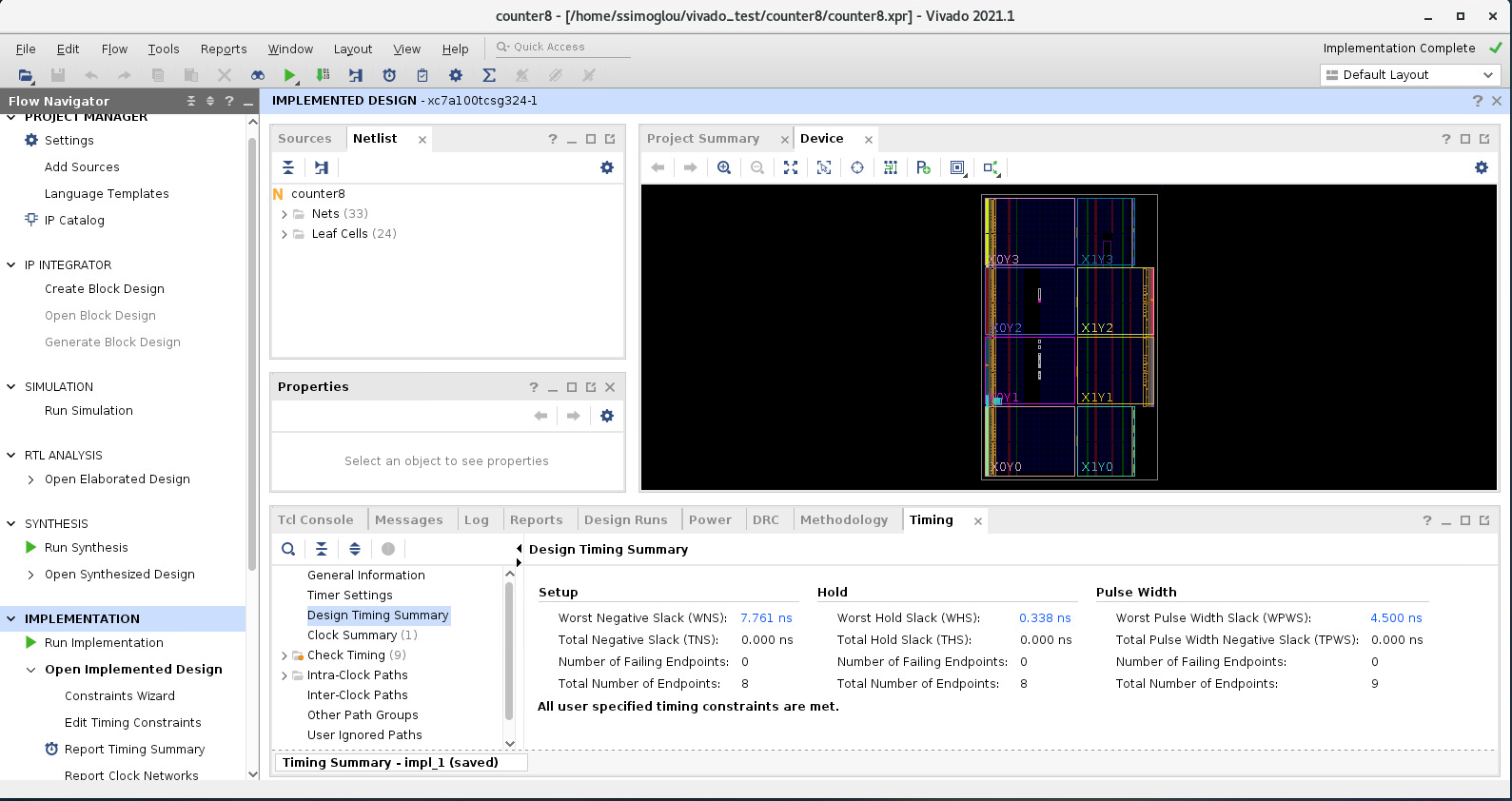 44
ECE333 Digital Systems Lab
10/12/2021
Overview
FPGA Flow
Xilinx Vivado 2021
Create Project
Create Design Constraints (XDC)
Import Xilinx Soft IP
Behavioral Simulation
Synthesis
Gate Level Simulation
Implementation
Post P&R Simulation
Generate Bit Stream
Program
45
ECE333 Digital Systems Lab
10/12/2021
Post P&R Simulation
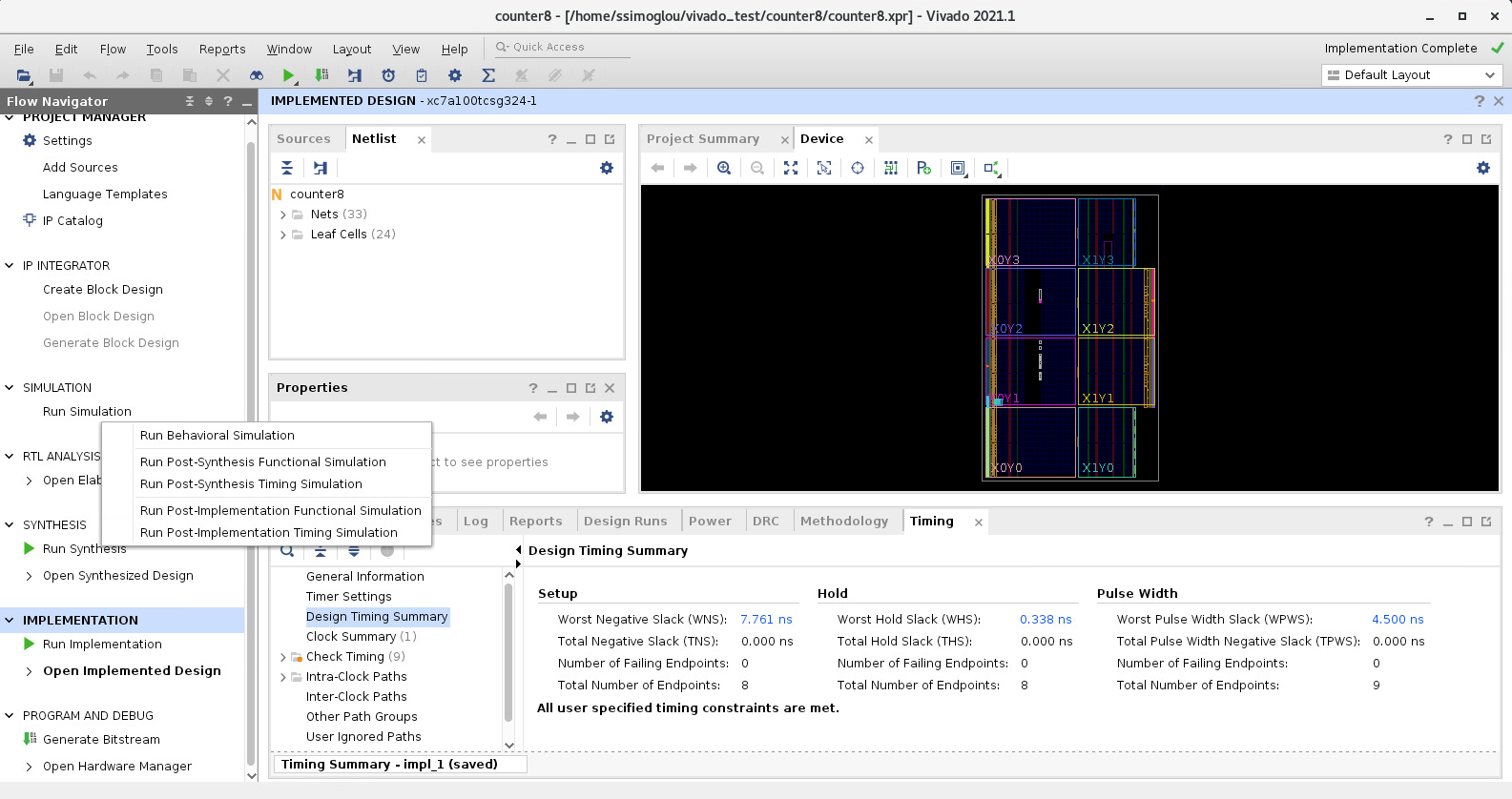 46
ECE333 Digital Systems Lab
10/12/2021
Overview
FPGA Flow
Xilinx Vivado 2021
Create Project
Create Design Constraints (XDC)
Import Xilinx Soft IP
Behavioral Simulation
Synthesis
Gate Level Simulation
Implementation
Post P&R Simulation
Generate Bit Stream
Program
47
ECE333 Digital Systems Lab
10/12/2021
Generate Bit Stream
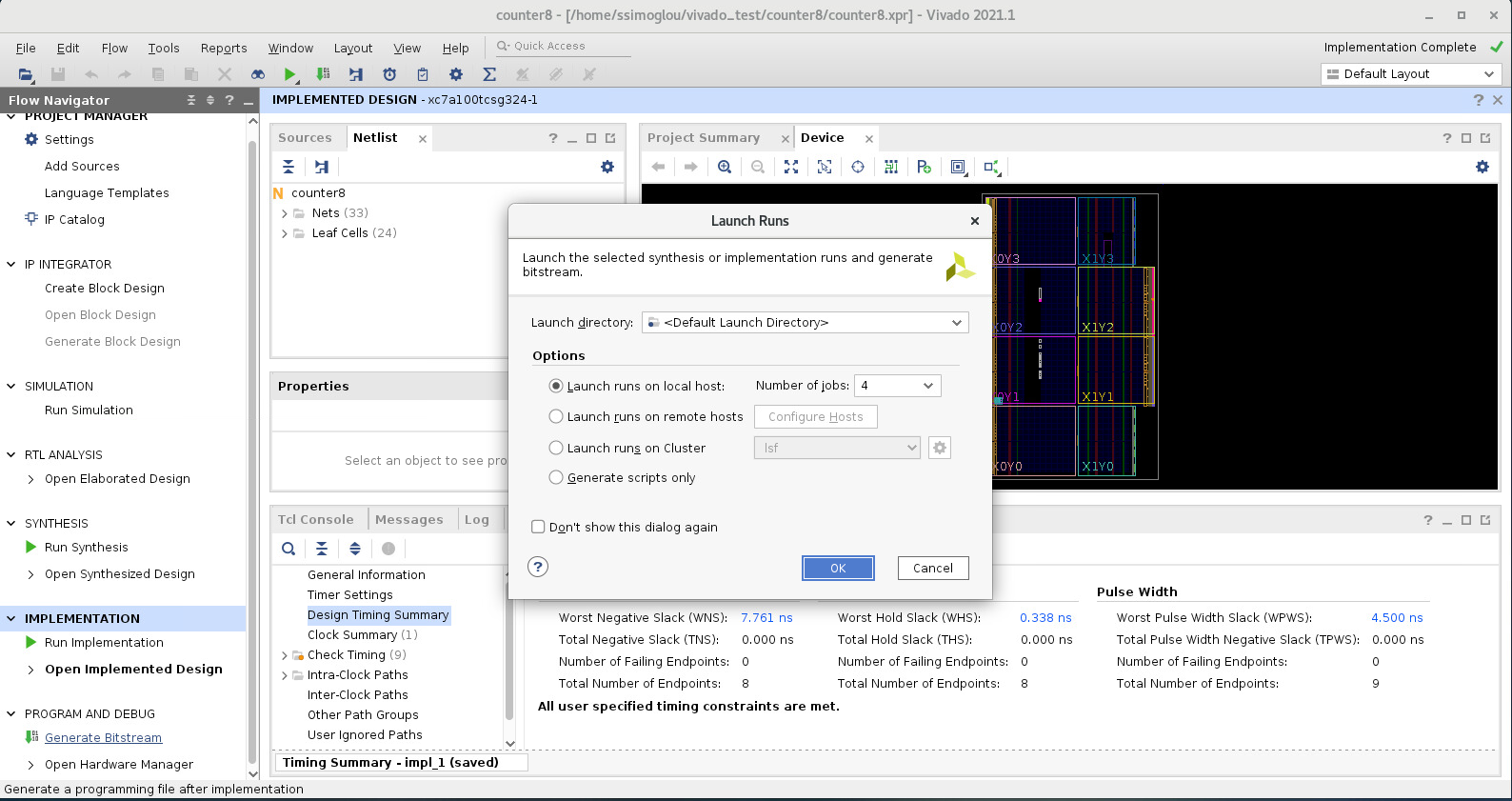 48
ECE333 Digital Systems Lab
10/12/2021
Generate Bit Stream
Will it work?
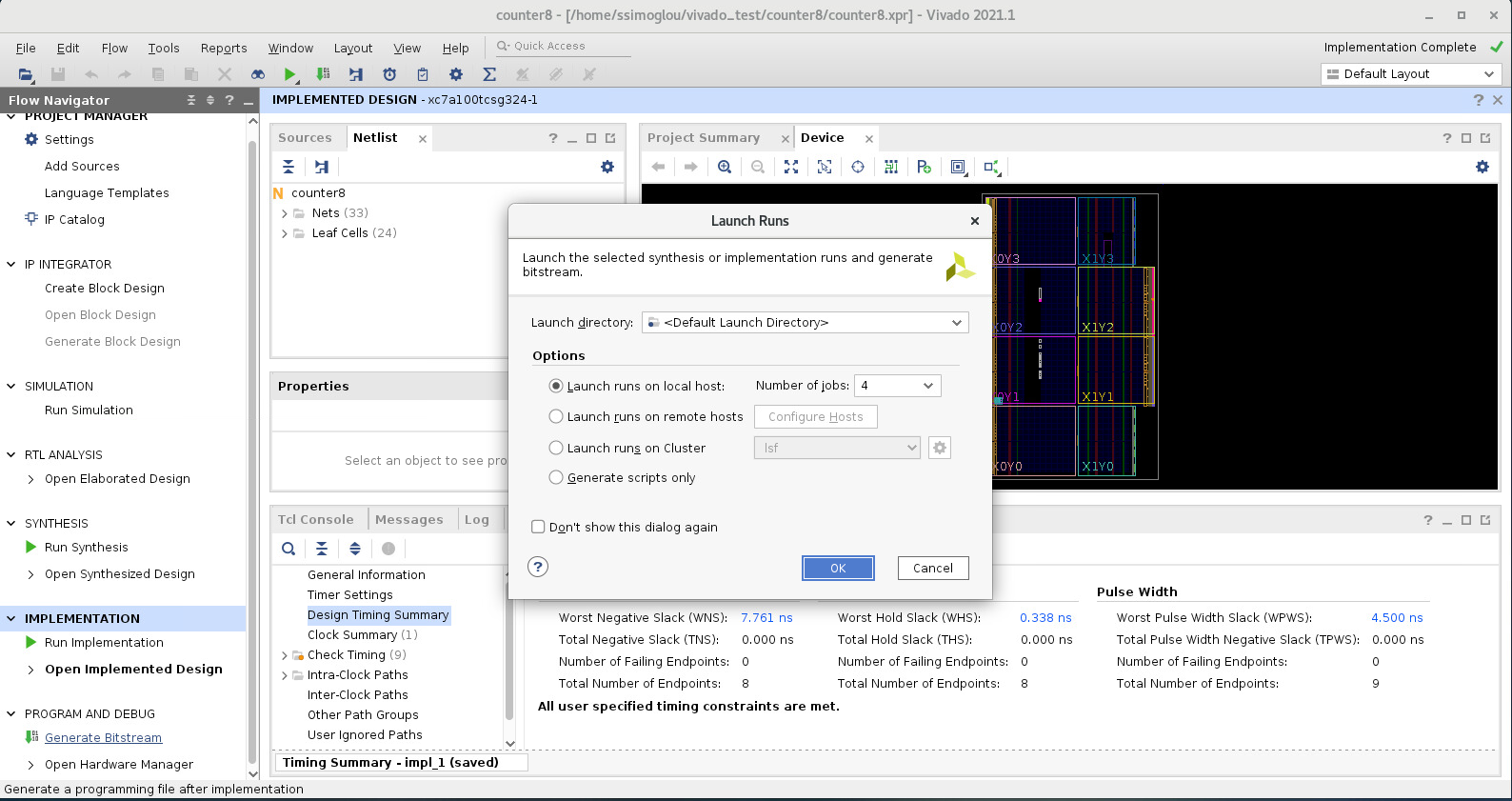 49
ECE333 Digital Systems Lab
10/12/2021
50
ECE333 Digital Systems Lab
10/12/2021